UNIVERSIDAD DE LAS FUERZAS ARMADAS – ESPE
DEPARTAMENTO DE CIENCIAS DE LA ENERGÍA Y MECÁNICA

INGENIERÍA MECÁNICA
Desarrollo y validación experimental de un modelo matemático de convección forzada para un fluido interno en estado estable, incompresible y viscoso en régimen de flujo rotante con generadores de vórtices longitudinales
Autor:

Roberto Andres  Auz Almeida
Ing. Luis Miguel Carrión Matamoros, Director
CONTENIDO
CONTENIDO
Definición del problema
Objetivo General
Desarrollar un modelo matemático de convección forzada para un fluido interno en estado estable, incompresible y viscoso en régimen de flujo rotante con generadores de vórtices longitudinales mediante el uso de software CFD para mejorar la eficiencia de transferencia de calor en gases.
Objetivos Específicos
Caracterizar el modelo de convección forzada para un flujo rotacional en régimen turbulento mediante la generación de vórtices. 

Desarrollar un modelo computacional CFD de un flujo rotante aplicado a la transferencia de calor en gases mediante las ecuaciones de Navier-Stokes.

Identificar los cambios que provocan los GVL sobre el fluido y que aumentan la transferencia de calor.

Construir y simular el flujo de aire en un intercambiador de calor con distintas geometrías de GVL y compararlas en términos de transferencia de calor y caída de presión.
Descripción Preliminar
Para el fin de esta tesis se modelo un intercambio de calor tubo –coraza, para ensayar dos fluidos:
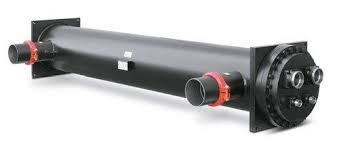 Agua fría, otorgada por el banco de pruebas del laboratorio de termodinámica
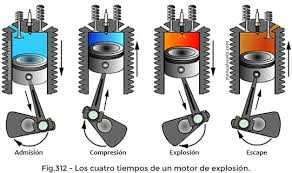 Gases de escape, proporcionado por un motor de gasolina de 4 tiempos
Metodología
Metodología - Modelo Matemático
Metodología - Características Termo físicas
Metodología – Características Térmicas
Metodología – Características Geométricas
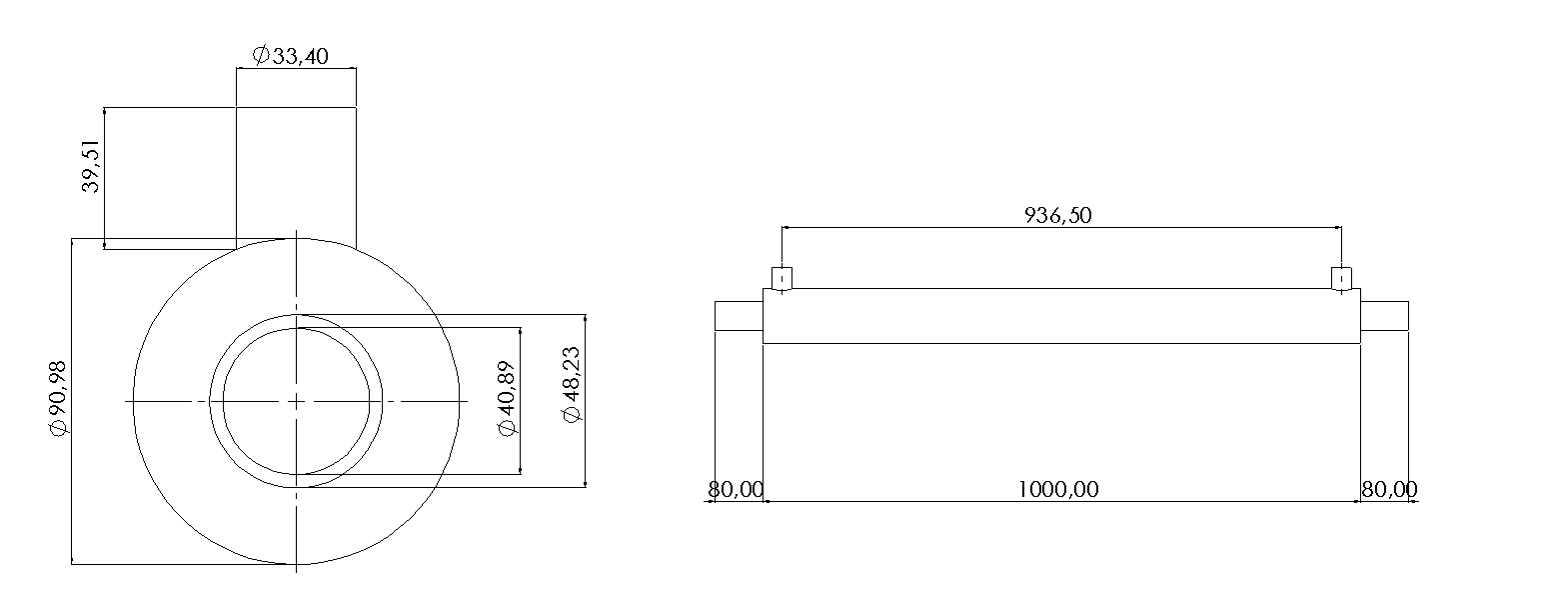 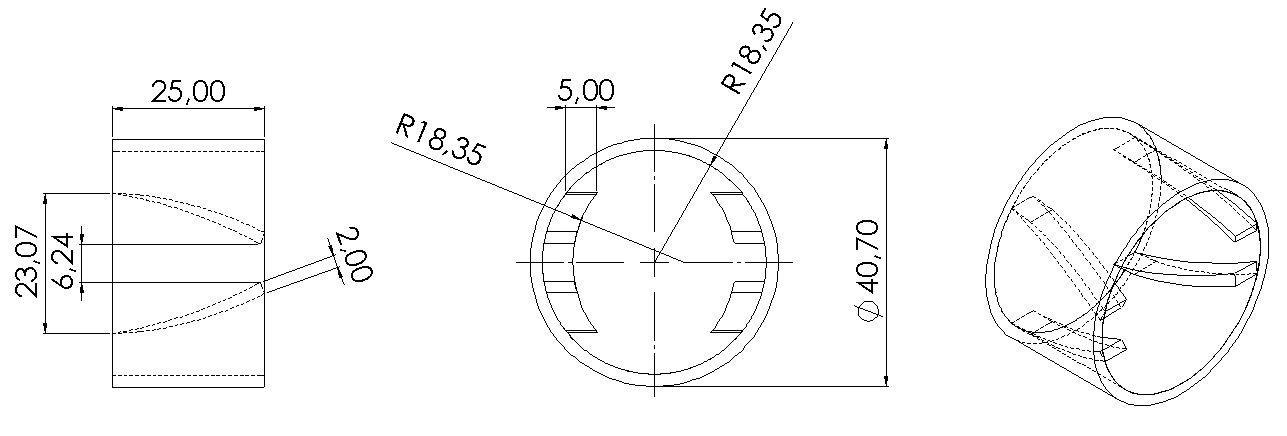 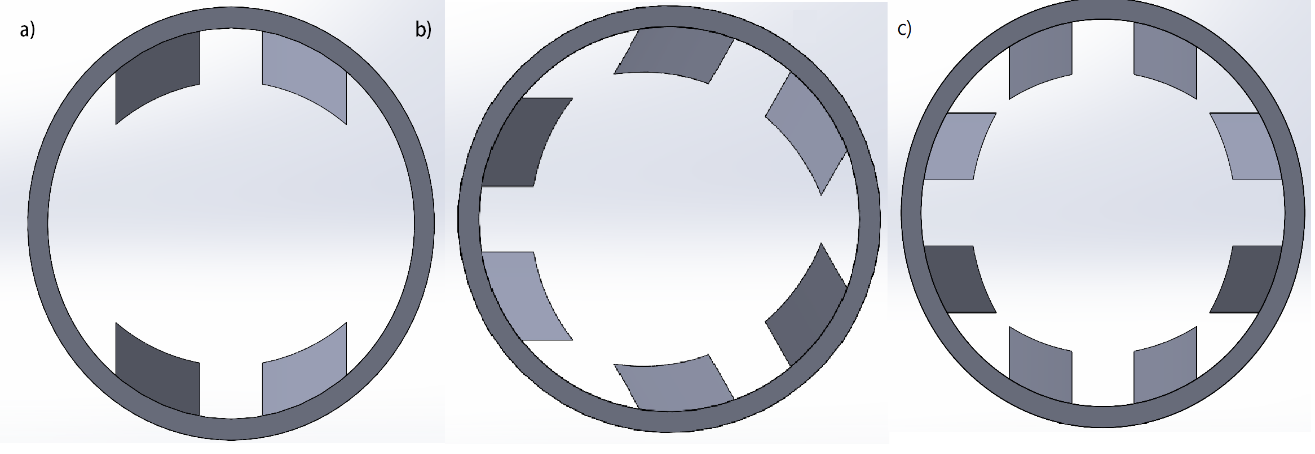 Metodología – Características Geométricas
El estudio está dividido en 3 tipo de casos. 
Primer arreglo con 5 generadores en línea de 4 winglets.
Segundo arreglo con 5 generadores en línea de 6 winglets.
Tercer arreglo con 5 generadores en línea de 8 winglets.
Modelo Numérico – Mallado flujo interno
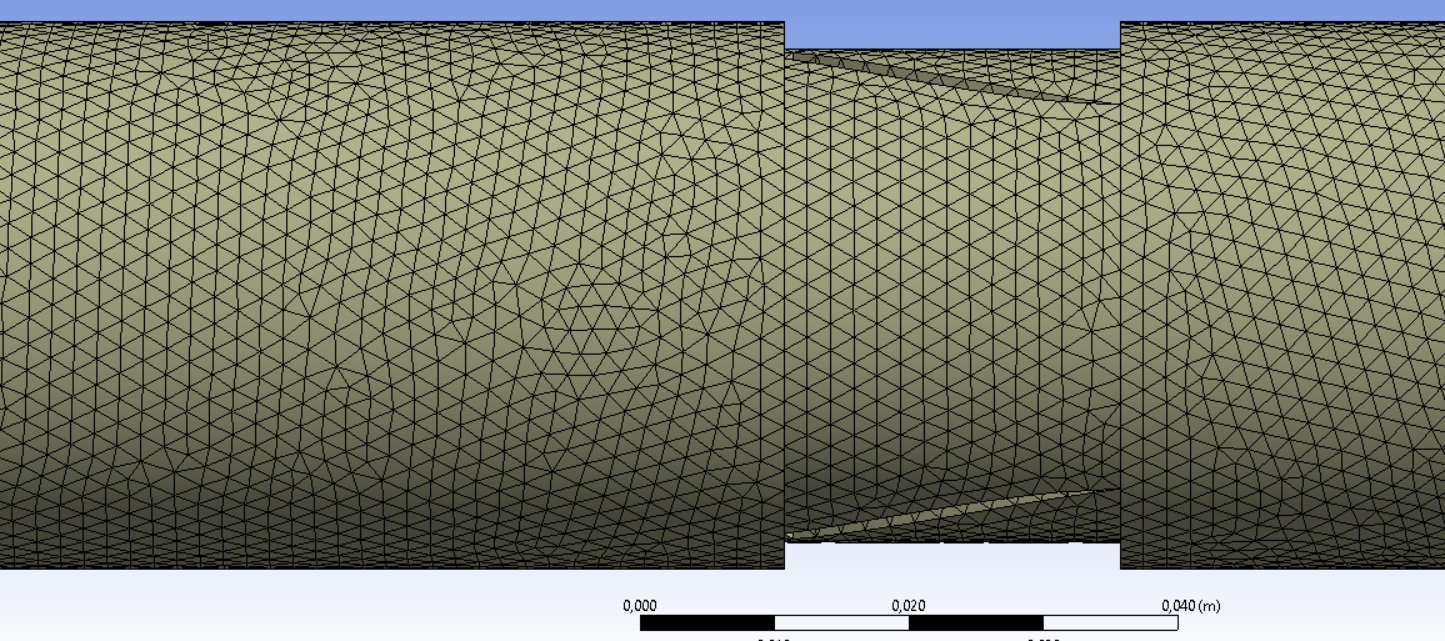 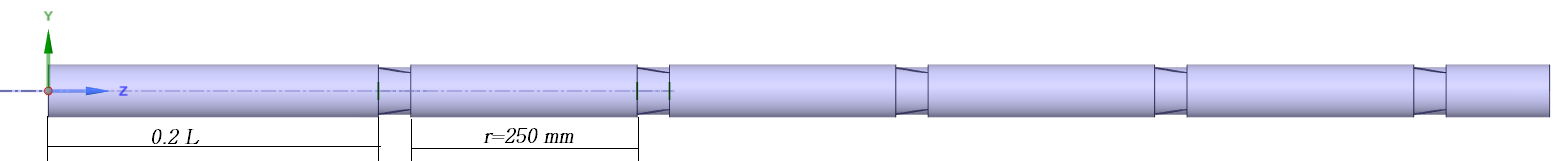 Modelo Numérico – Mallado flujo externo
Modelo Numérico – Mallado GVL
Modelo Numérico – Tubo externo y Tubo interno
Modelo de turbulencia
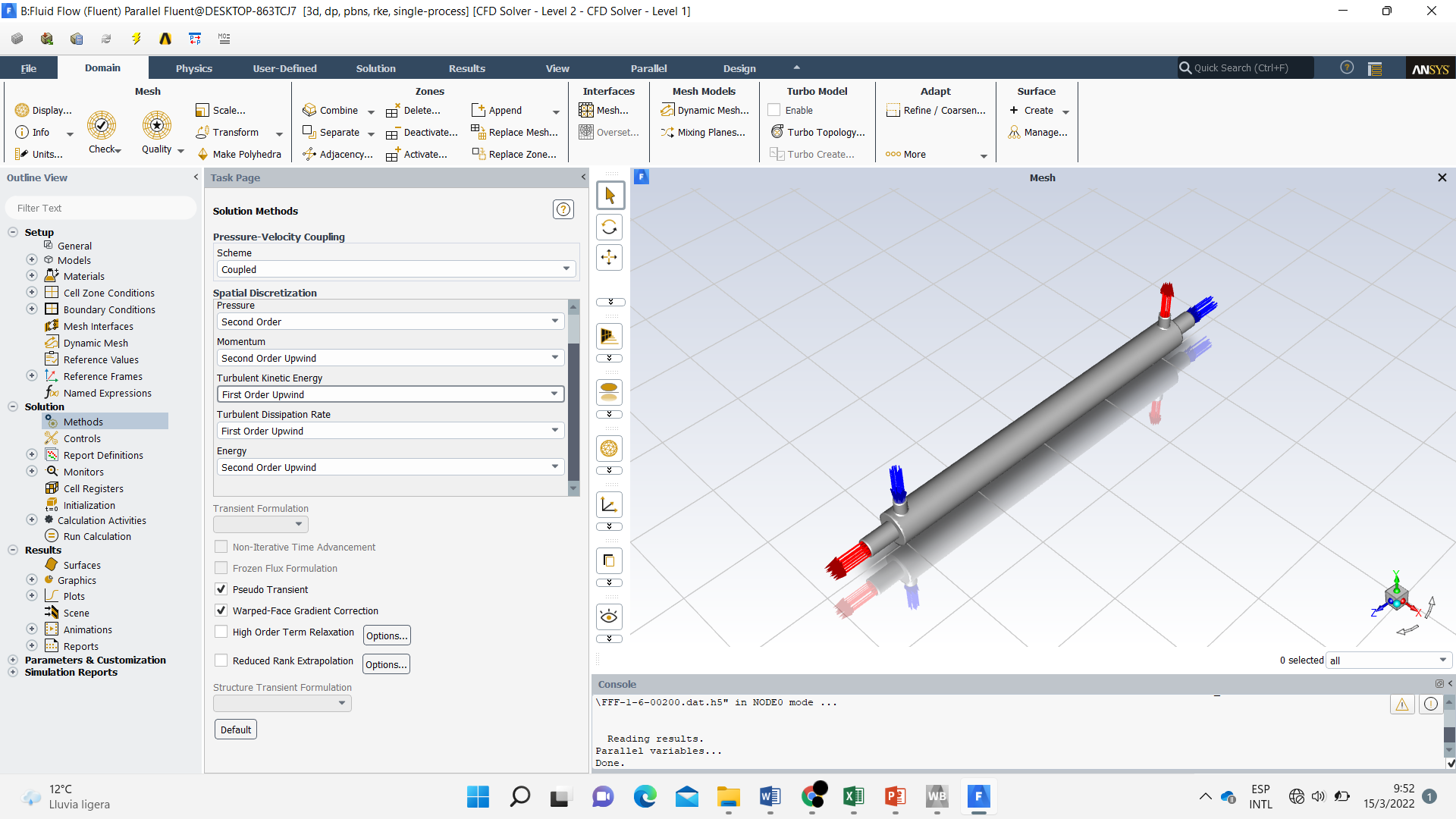 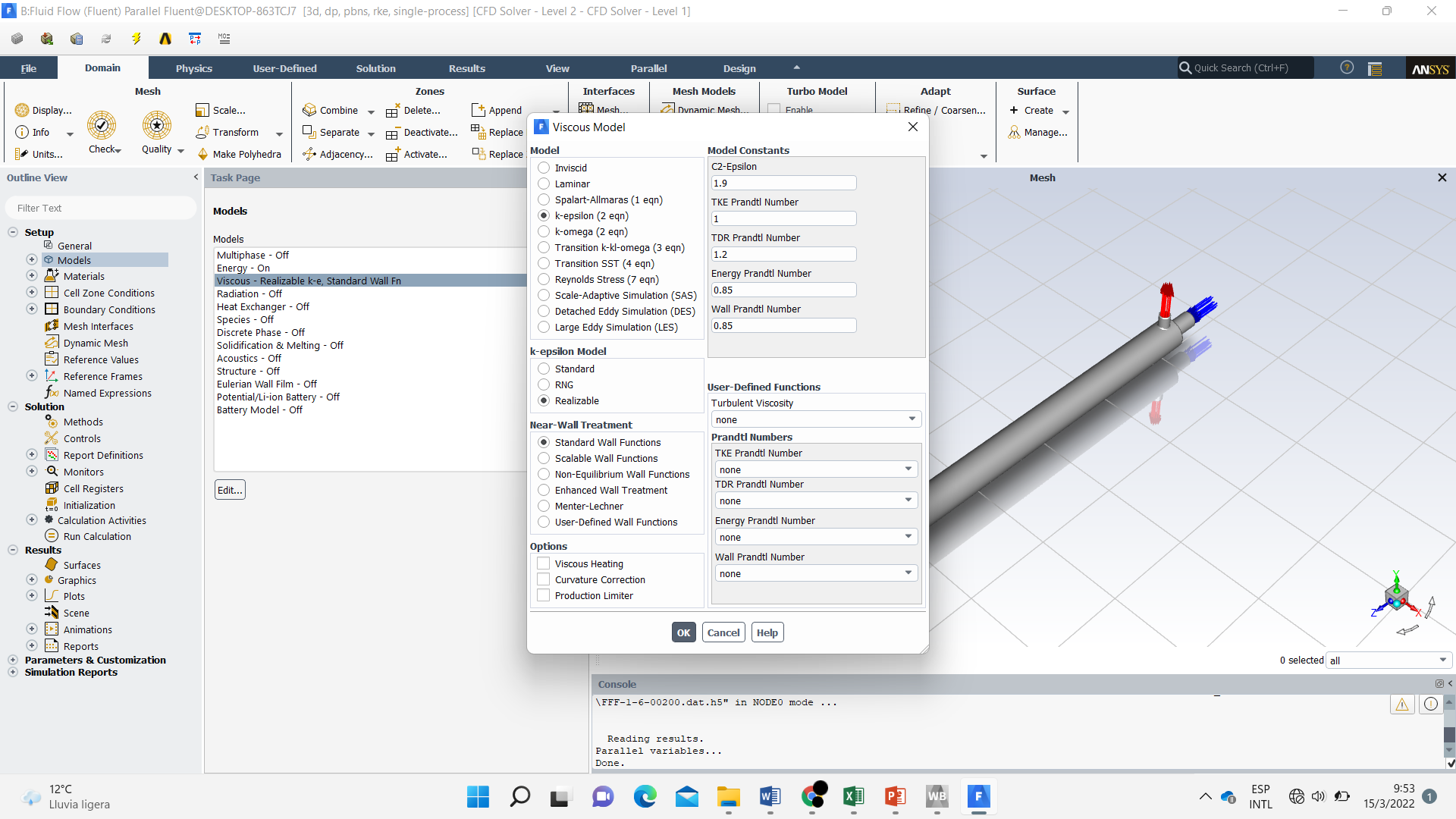 Modelo Numérico – Condiciones Inlet
La región de entrada del fluido caliente se considera el área extendida 0,2L veces antes del intercambiador-coraza.

Velocidad: constante en el inicio de U= 23.5 m/s, pero variable a lo largo del intercambiador incrementando en los GVL’s.

Temperatura: condición de borde en la cara de entrada corresponde a la temperatura de entrada de los gases de combustión Tin =465 K
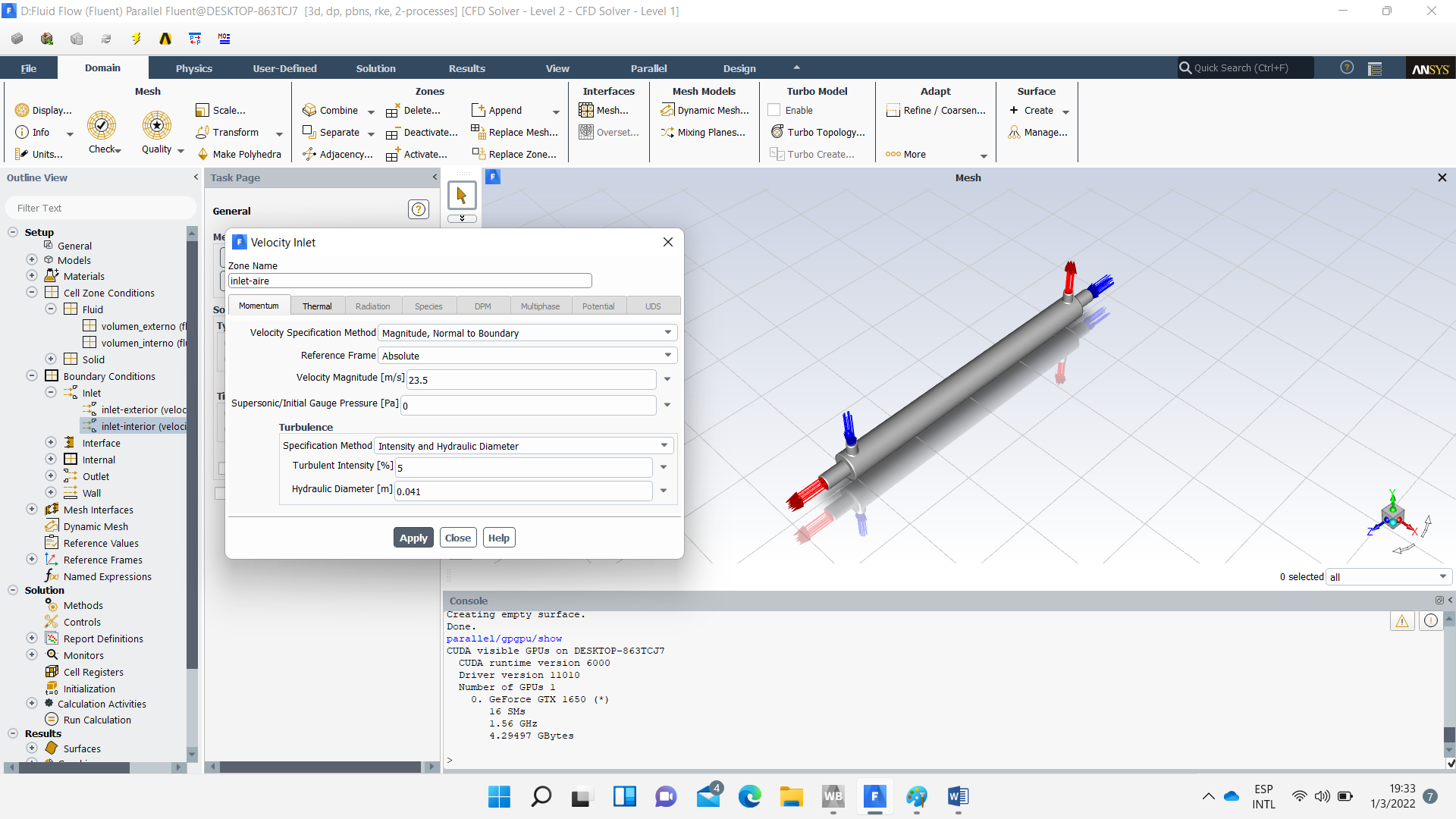 Modelo Numérico – Condiciones de borde
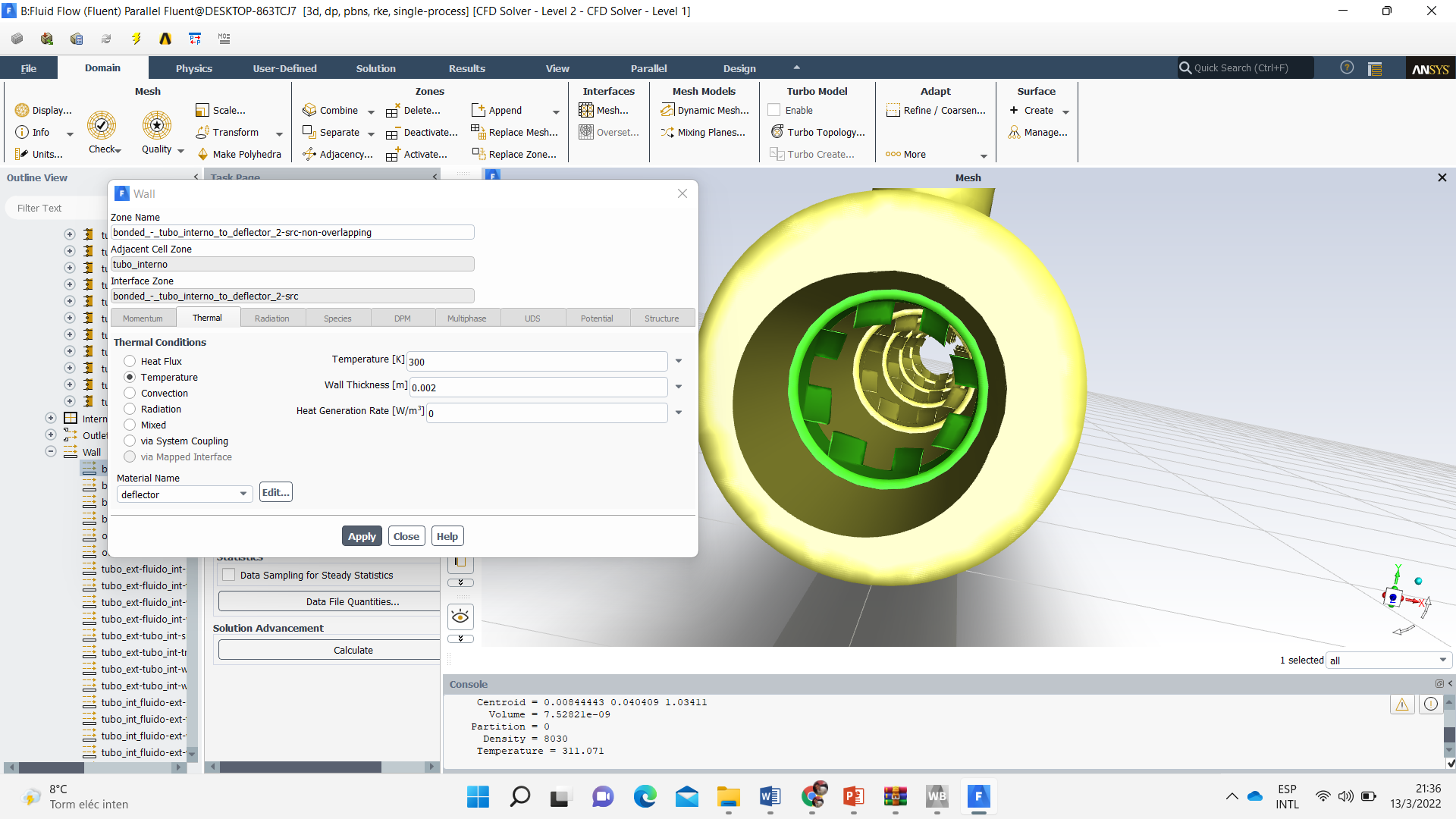 Conducción: tubo interno con material de aluminio, con una conductividad κ= 237 [w/mk], con la función Shell Conduction. 

Temperatura: para la región del tubo interno se considera la condición de borde de pared a una temperatura de Tw = 300 [K].

Conducción GVL: se considera la condición de pared con un espesor de 2 [mm]
Modelo Numérico – Condición Outflow
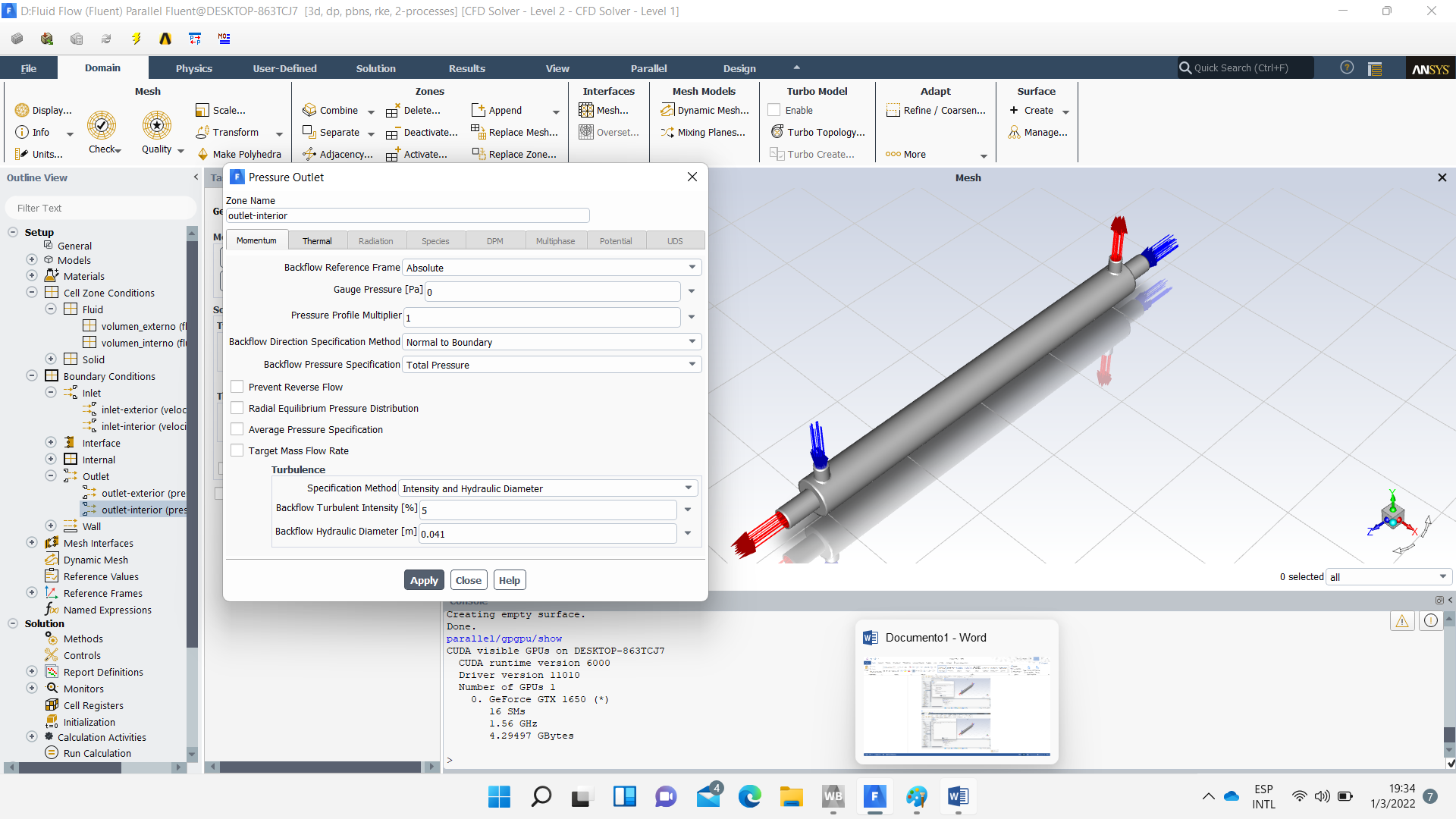 Se considera la condición de conservación de la masa, que impone que no hay gradientes en la dirección normal a la cara de salida tanto como al fluido caliente como al fluido externo frio.
Modelo Numérico – Independencia de mallado
Modelo Numérico – Independencia de mallado
Paso 4 

Calcular el error relativo estimado con el orden aparente p, para al final obtener el índice de convergencia de malla GCI por sus siglas en inglés
Modelo Numérico – Independencia de mallado
4 GVL
6 GVL
Modelo Numérico – Independencia de mallado
8 GVL
Modelo Numérico – Recurso Computacional
Características de hardware son: 
Procesador i5 a una velocidad de 2.8 Ghz con cuatro núcleos.

Adicional se realizó una corrida en paralelo con una tarjeta gráfica Nvidia GTX GForce de 4Gb de VRAM.

Memoria RAM de 8Gb de RAM
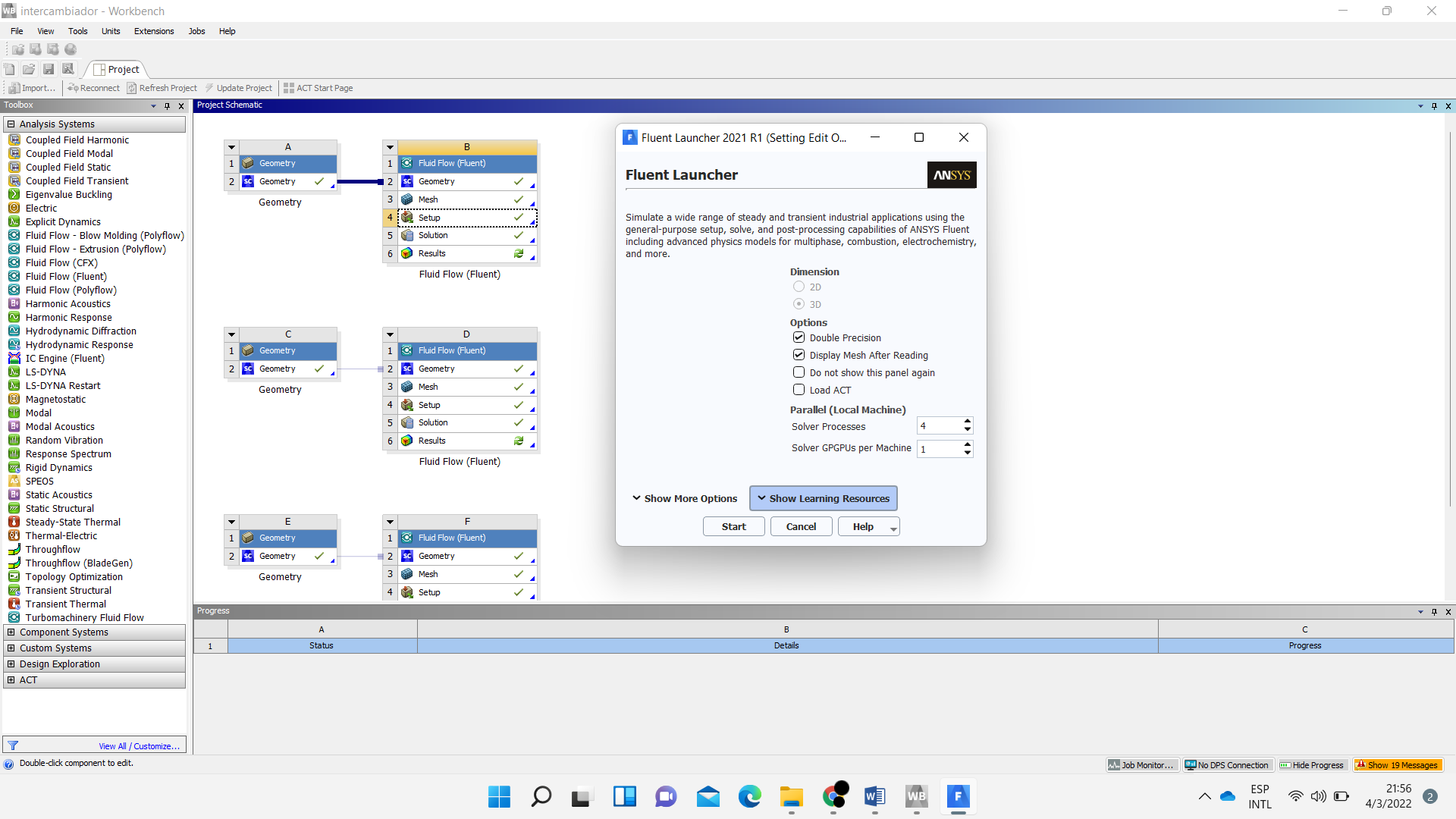 Instrumentación
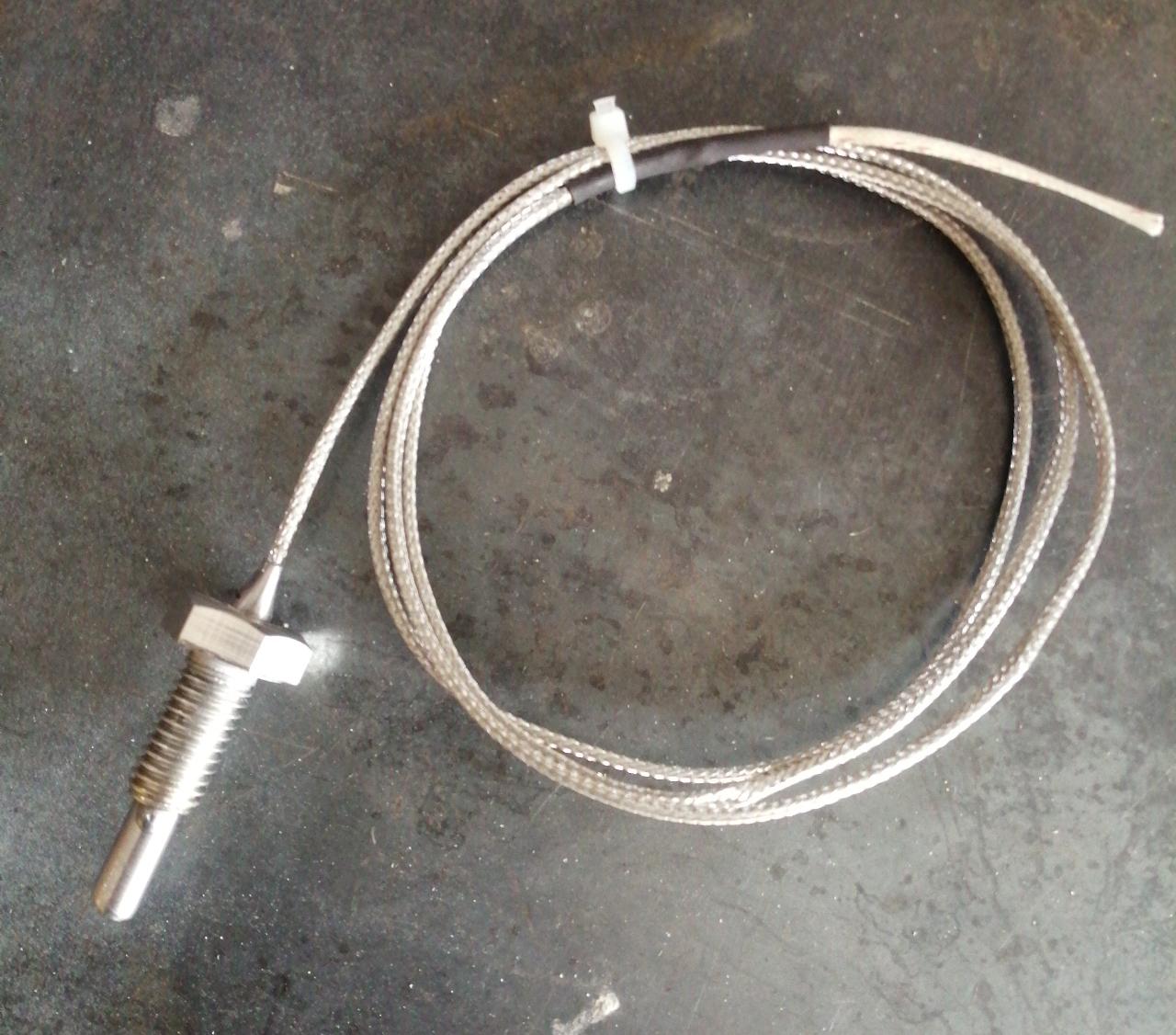 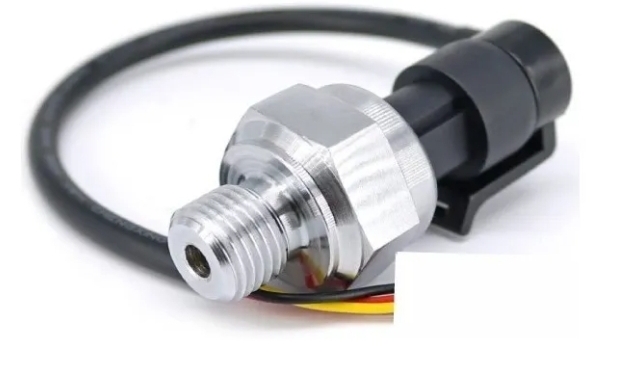 Adecuación de la señal
Interfaz HMI y adquisición de datos
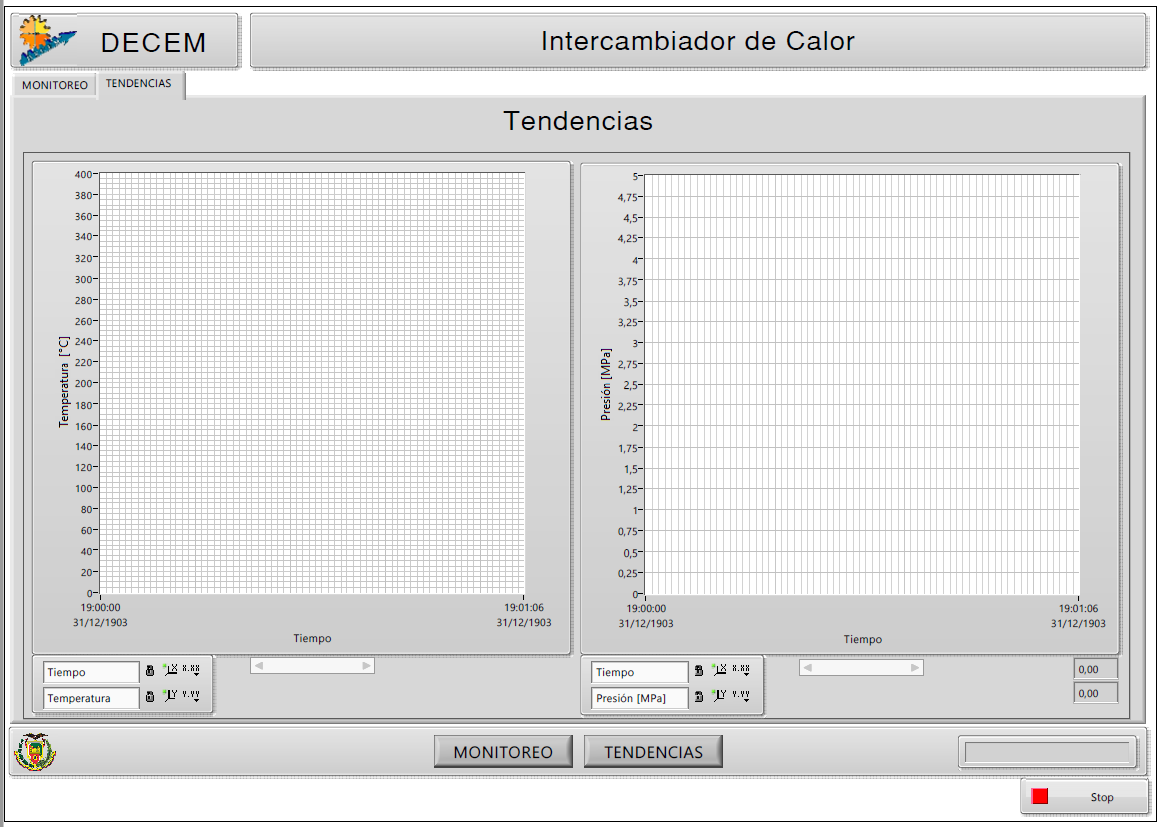 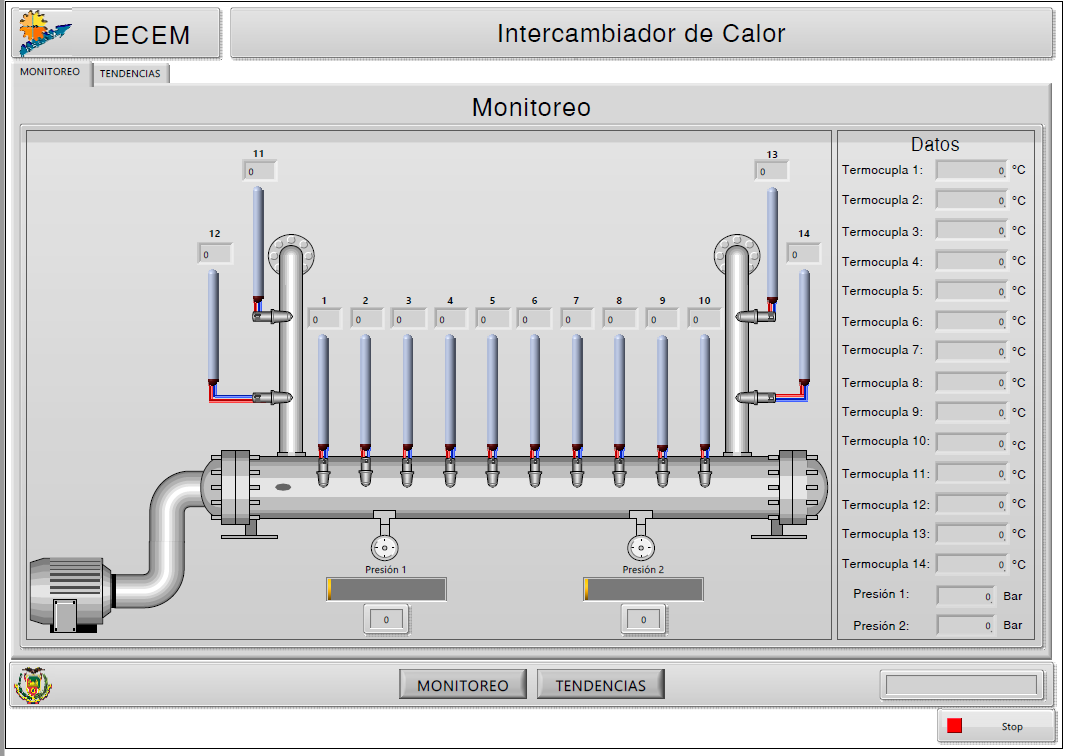 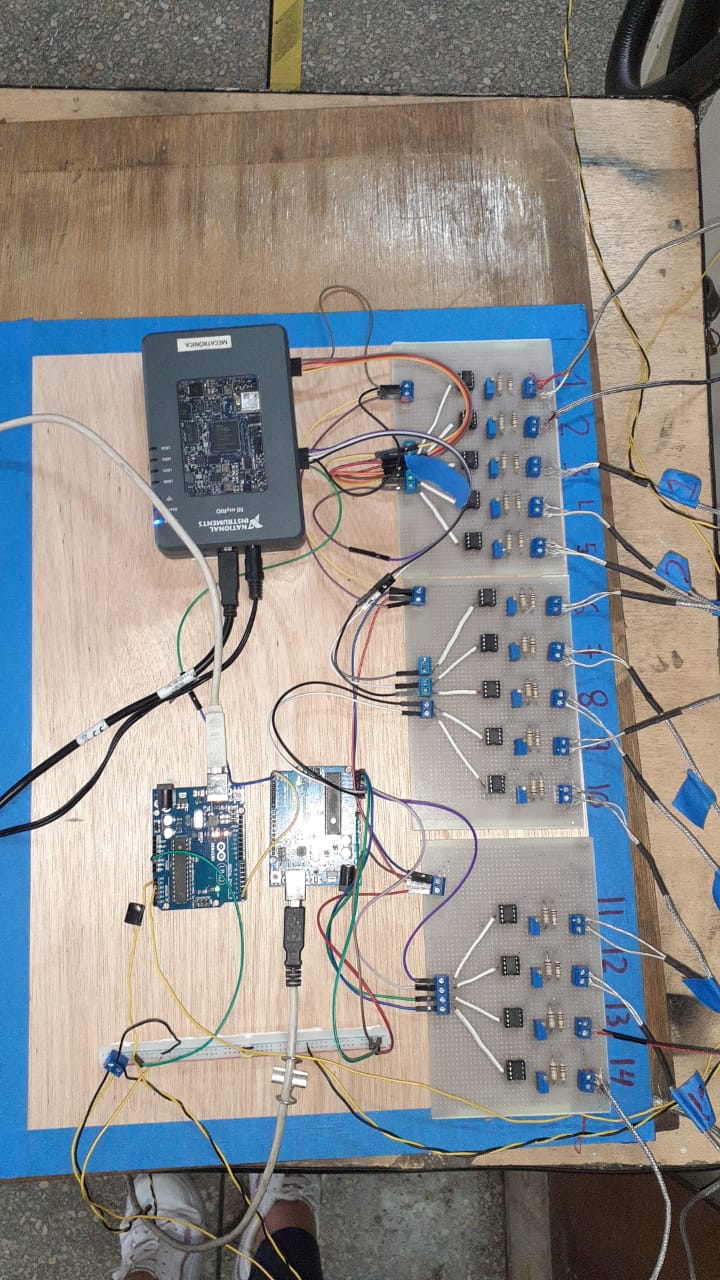 Adquisición de datos
Programación en bloque
Modulo de adquisición de datos
Modelo Experimental
Modelo Experimental
Modelo Experimental – Construcción IC
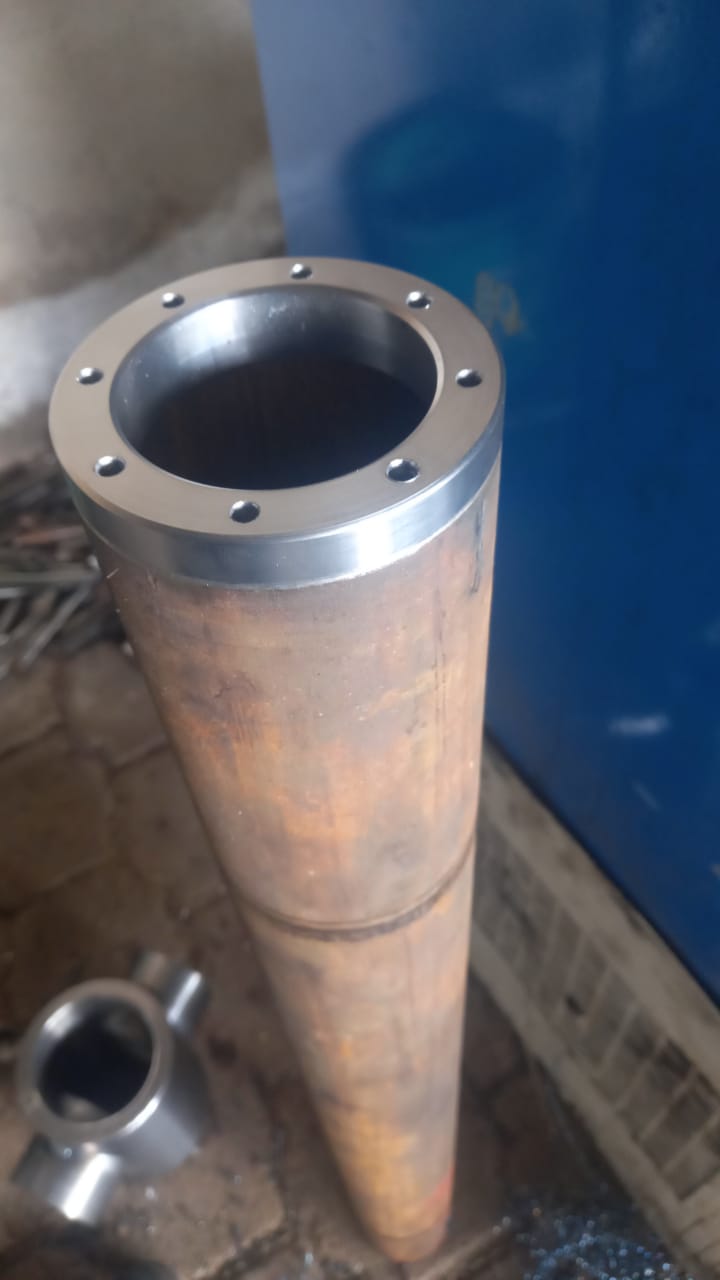 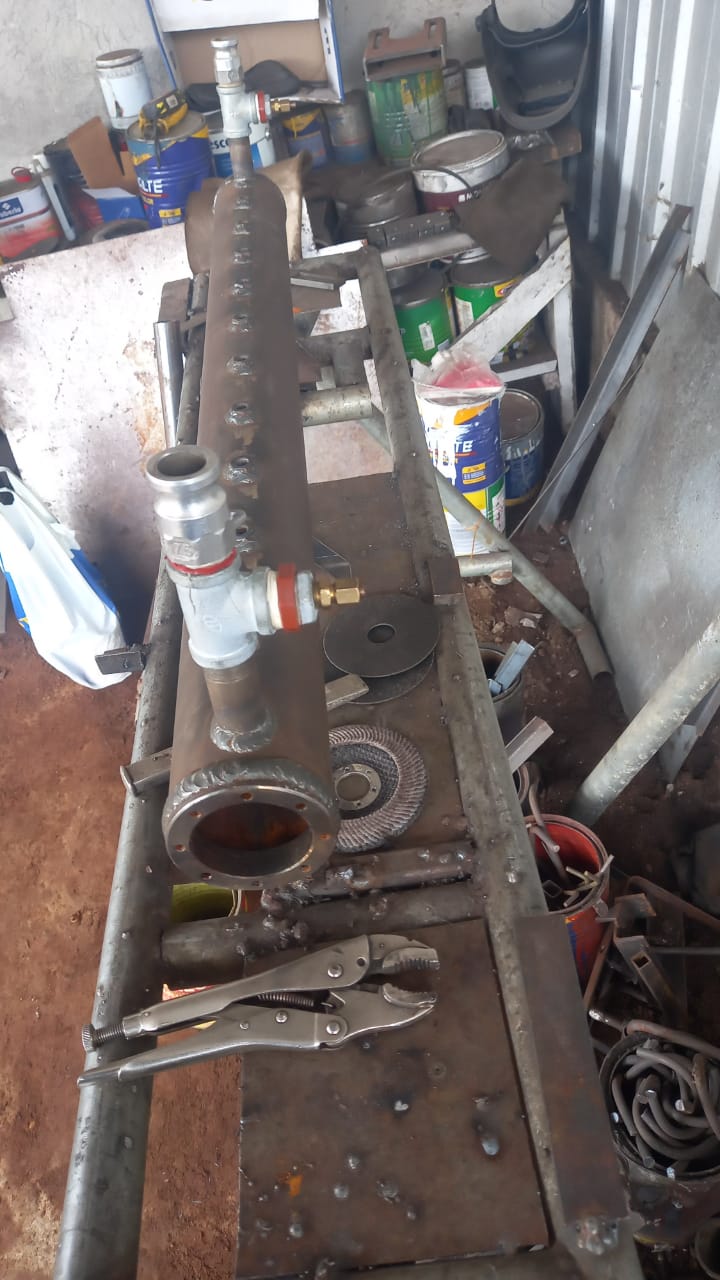 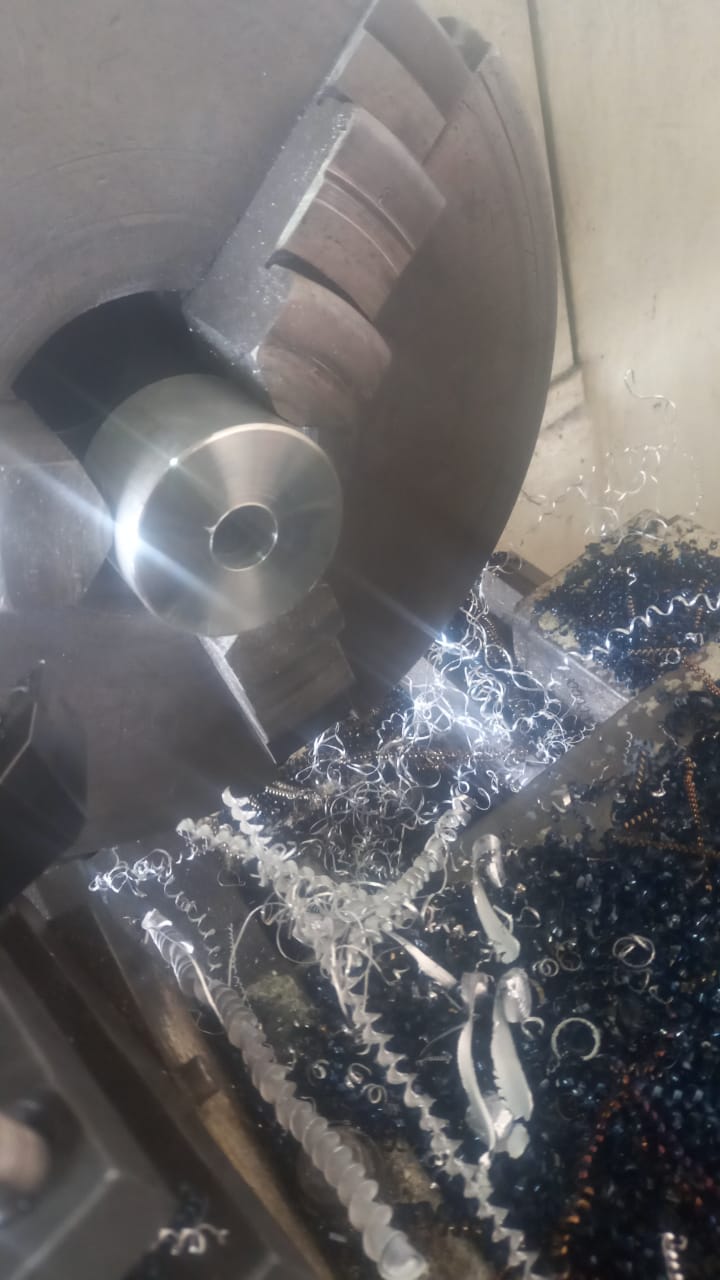 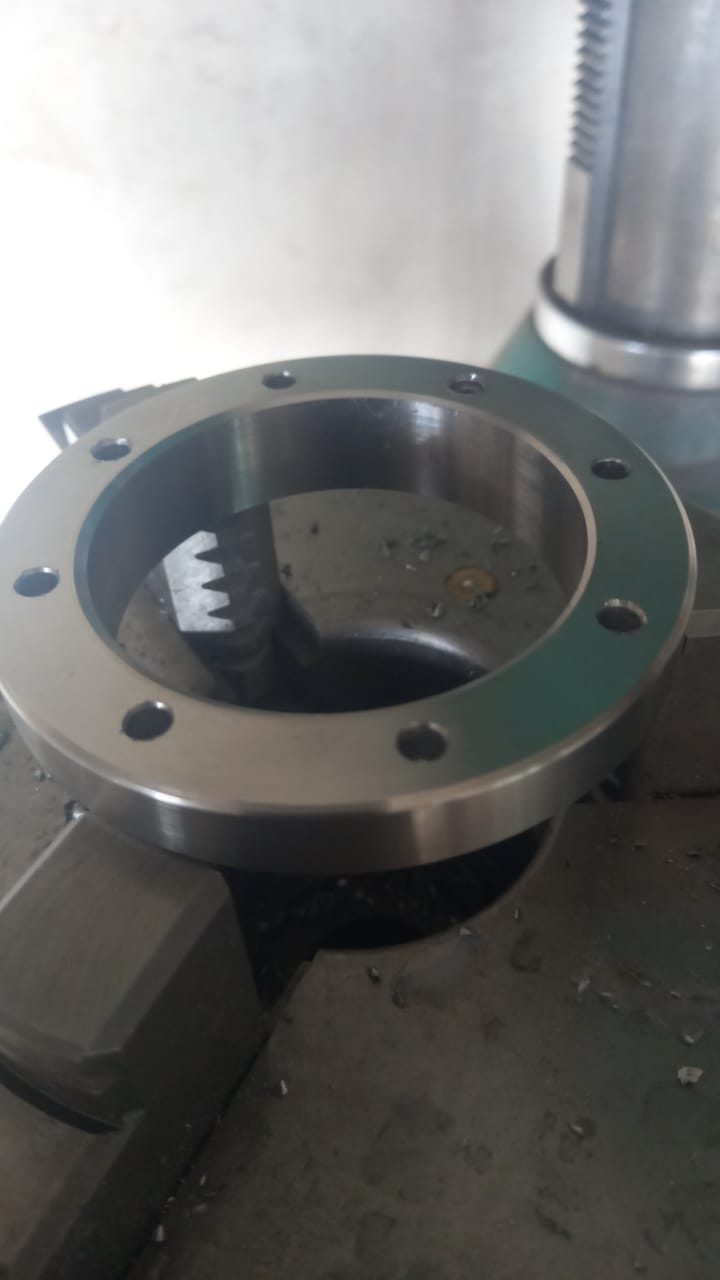 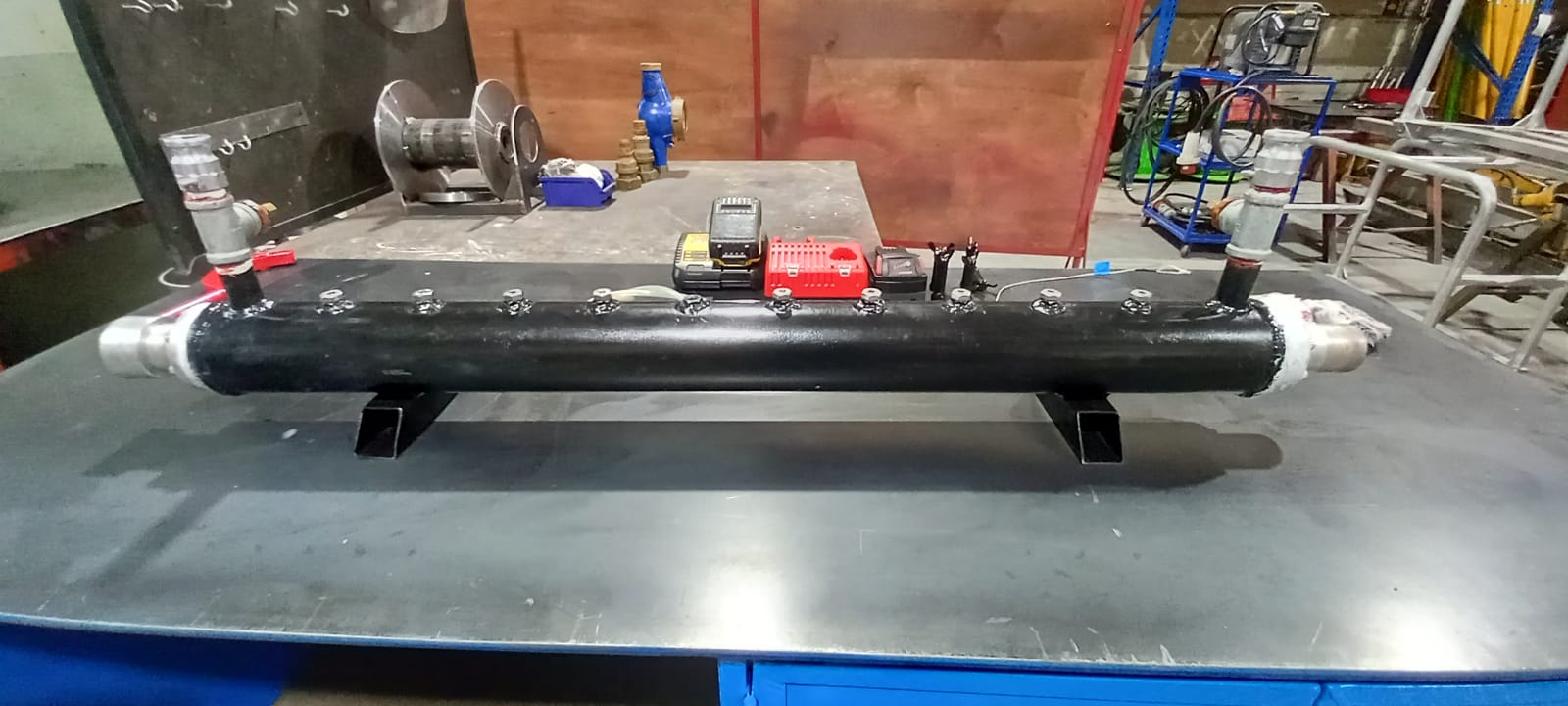 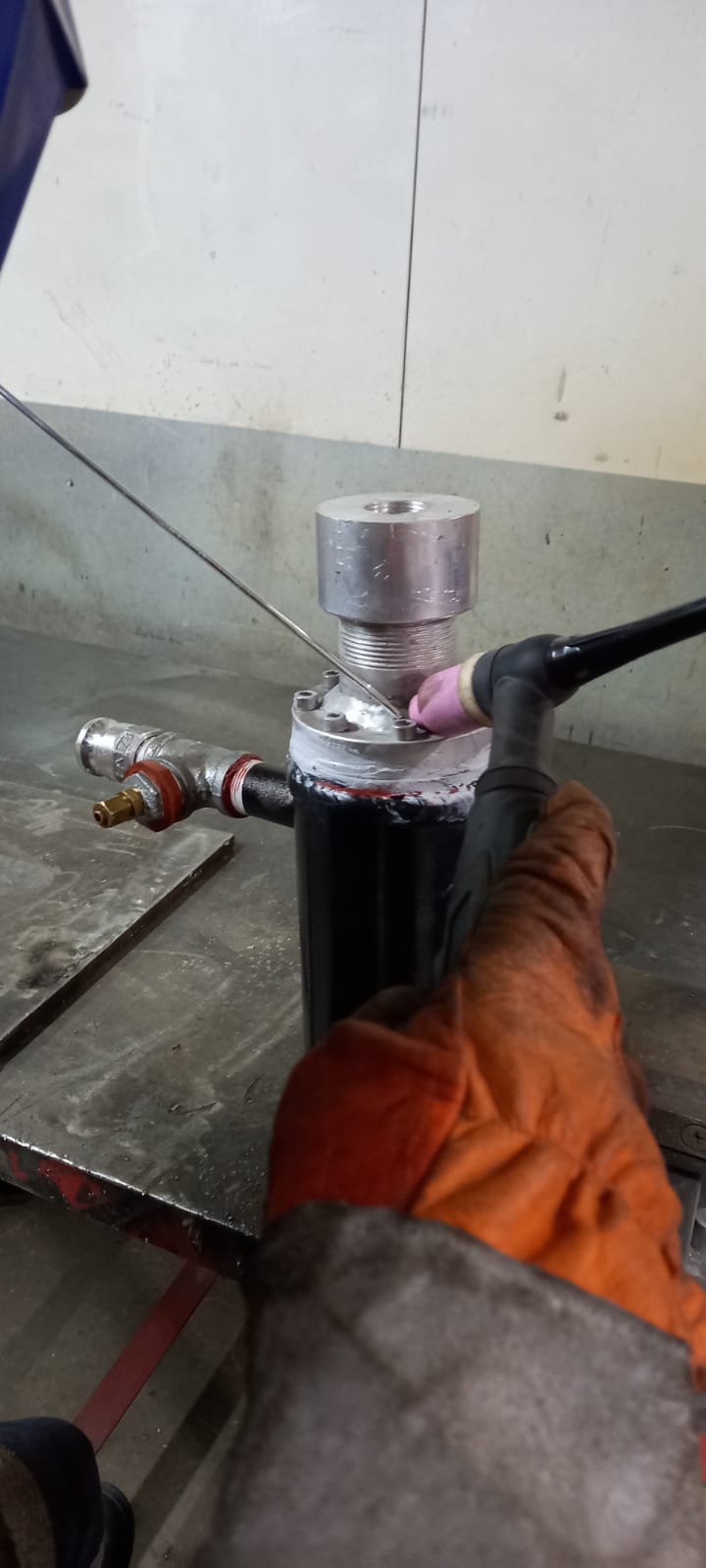 Modelo Experimental – GVL
Los GVL’s son anillos impresos en 3D de un material de ingeniería denominado Poliamida 70 el cual es una aleación de fibras de carbono al 70% con un plástico de fibra compuesto sintético, que tienen características apropiadas para la aplicación de esta tesis, las cuales son: 
Elevada rigidez
Baja conductividad térmica
Elevada estabilidad dimensional
Resistente a extremas condiciones de pH
Alta temperatura de deformación.
Modelo Experimental
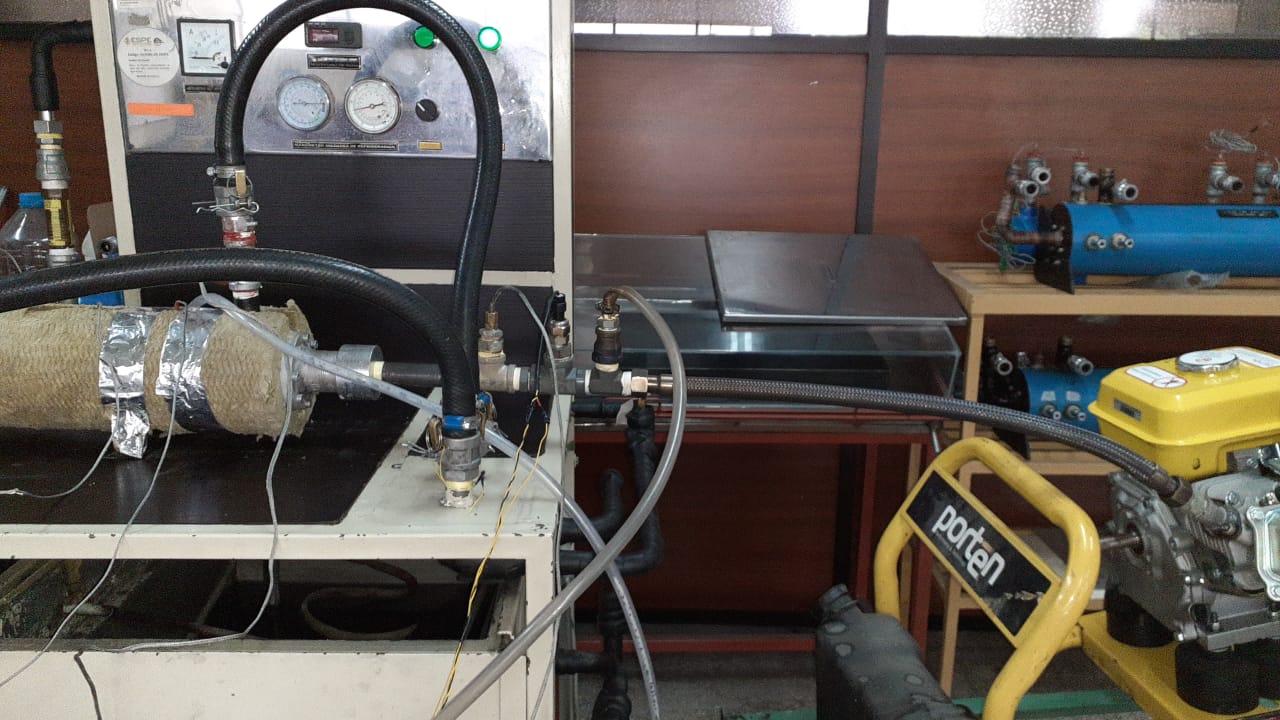 Presión estática 
Transductor de presión 
Termocupla
Conexión brida rombo, manguera inoxidable a la entrada del intercambiador
Configuración de ensayos
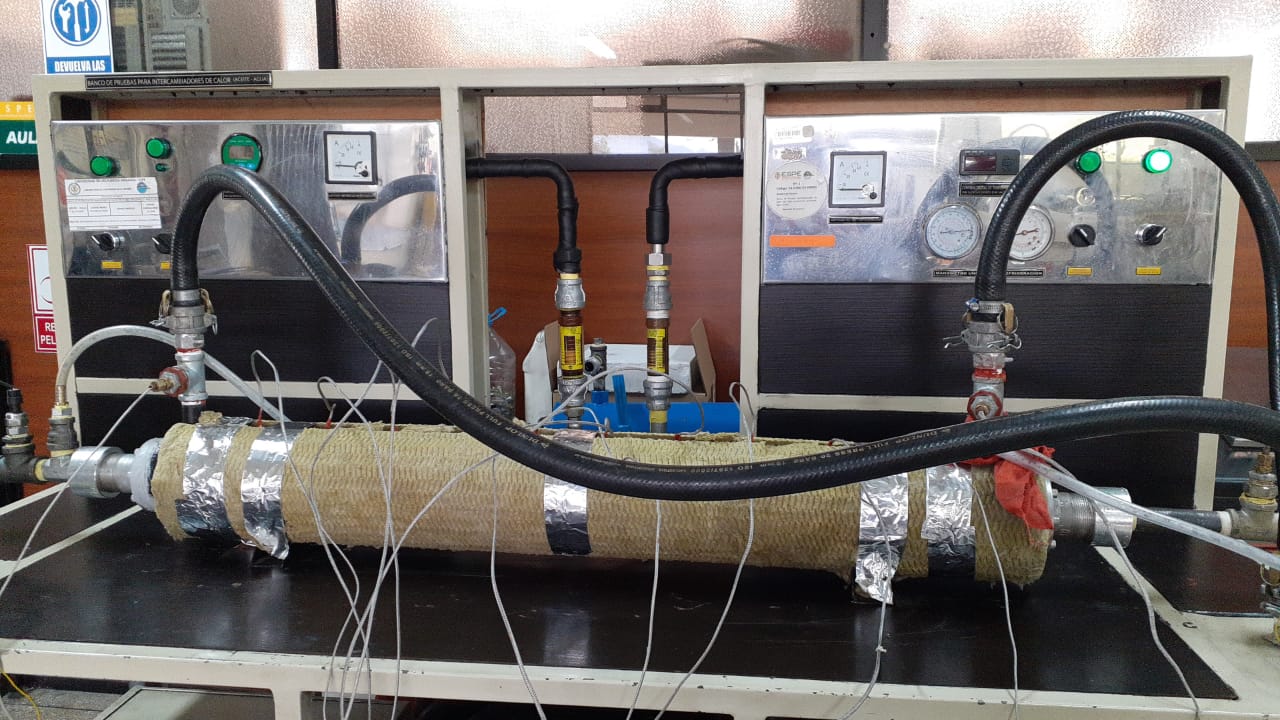 Análisis de Resultados
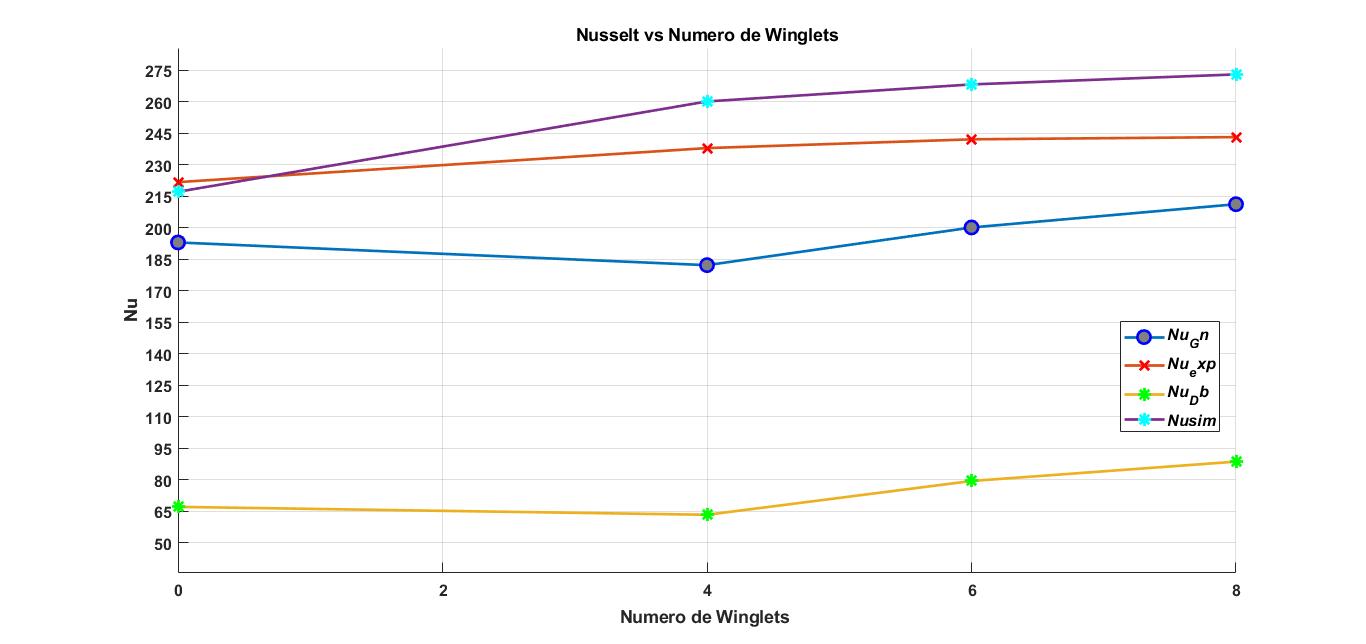 Perfil de Temperatura.
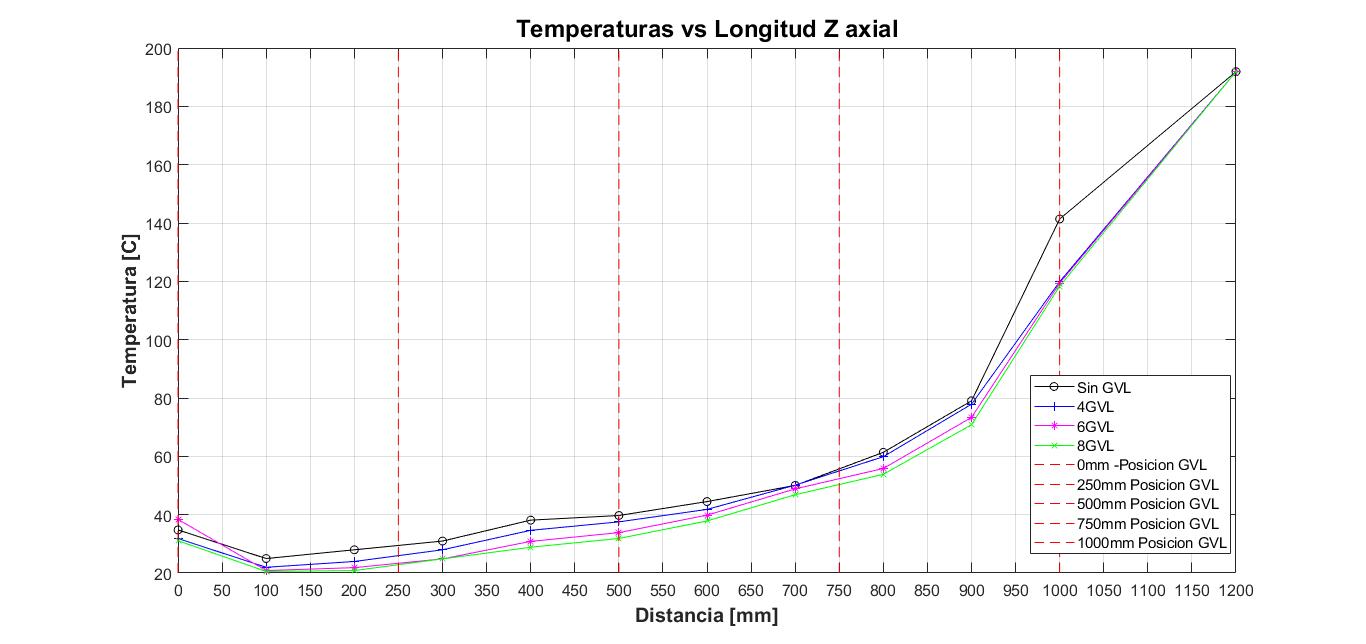 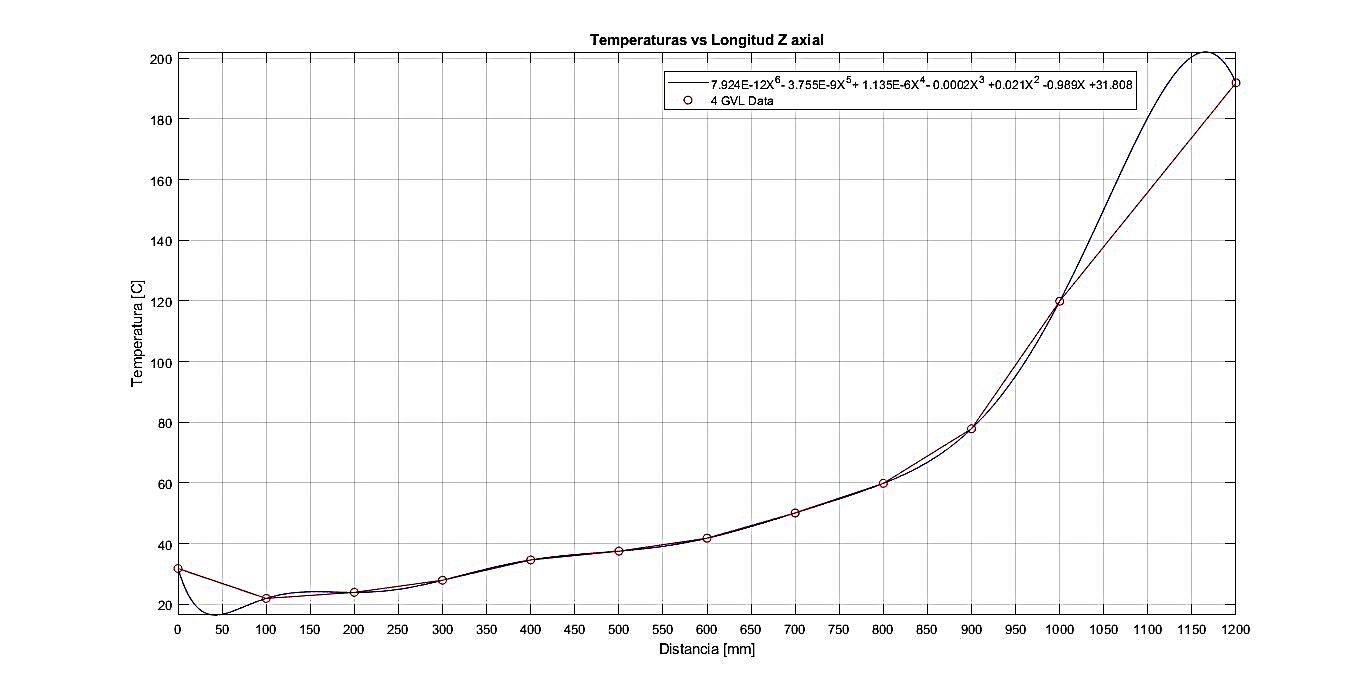 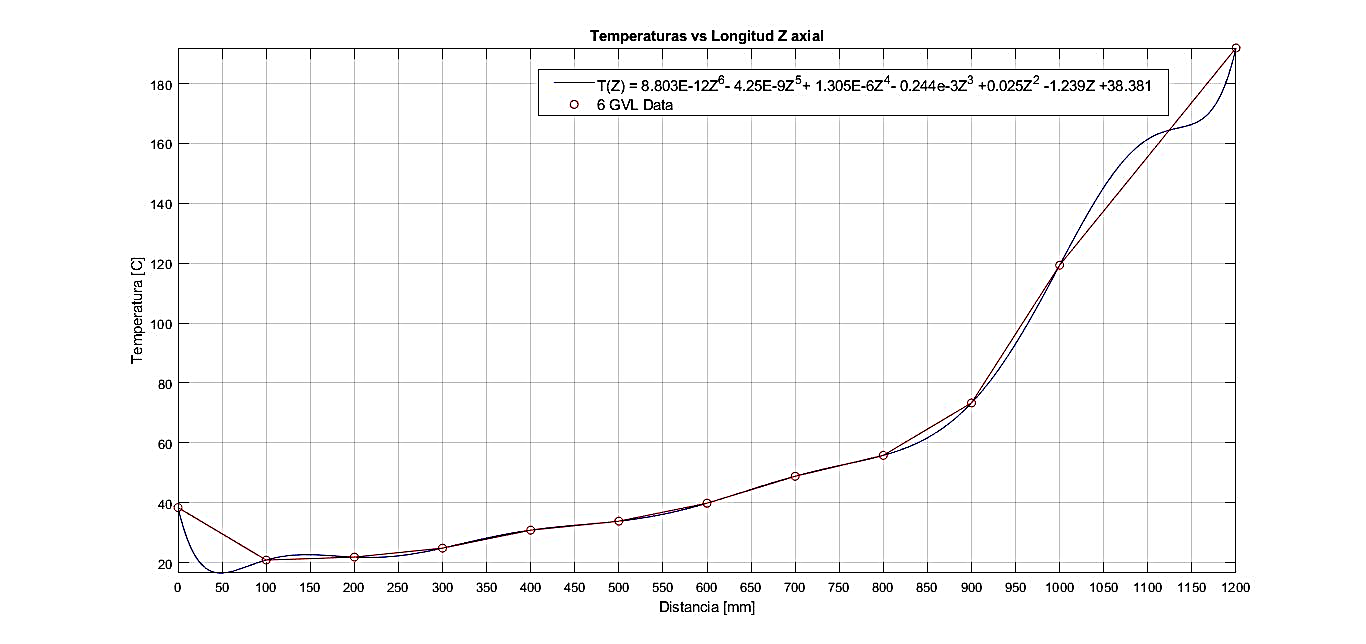 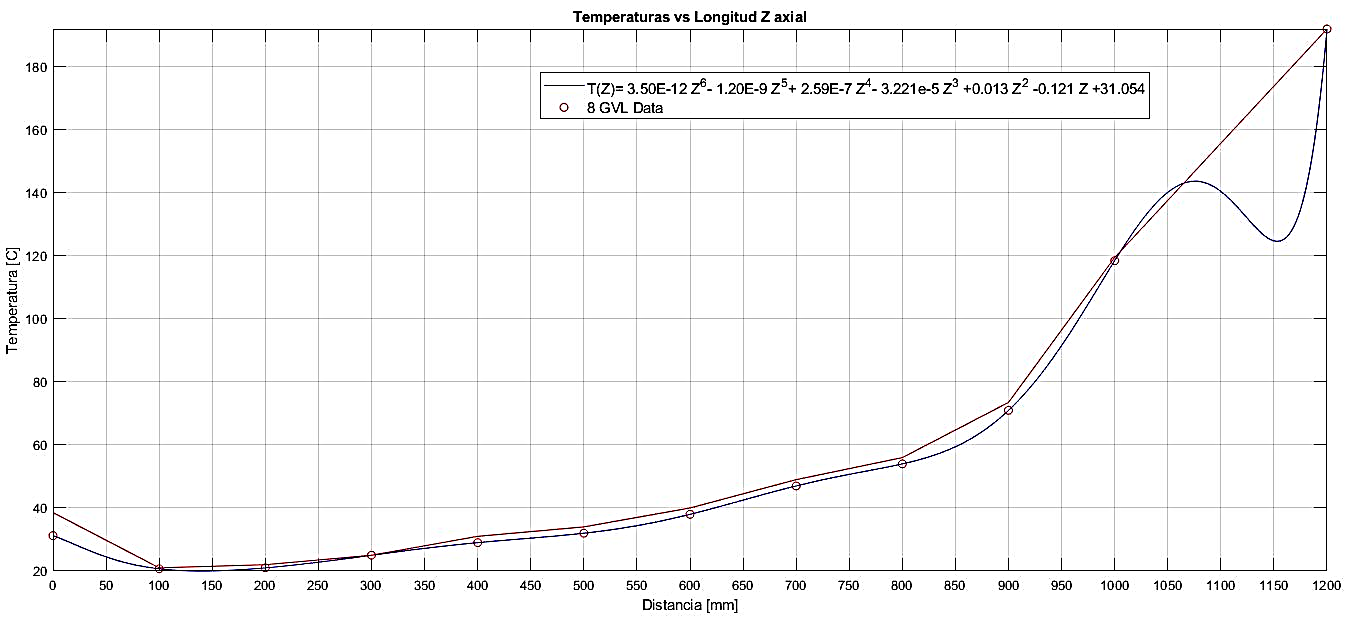 Análisis de Resultados
Resultados - 4GVL
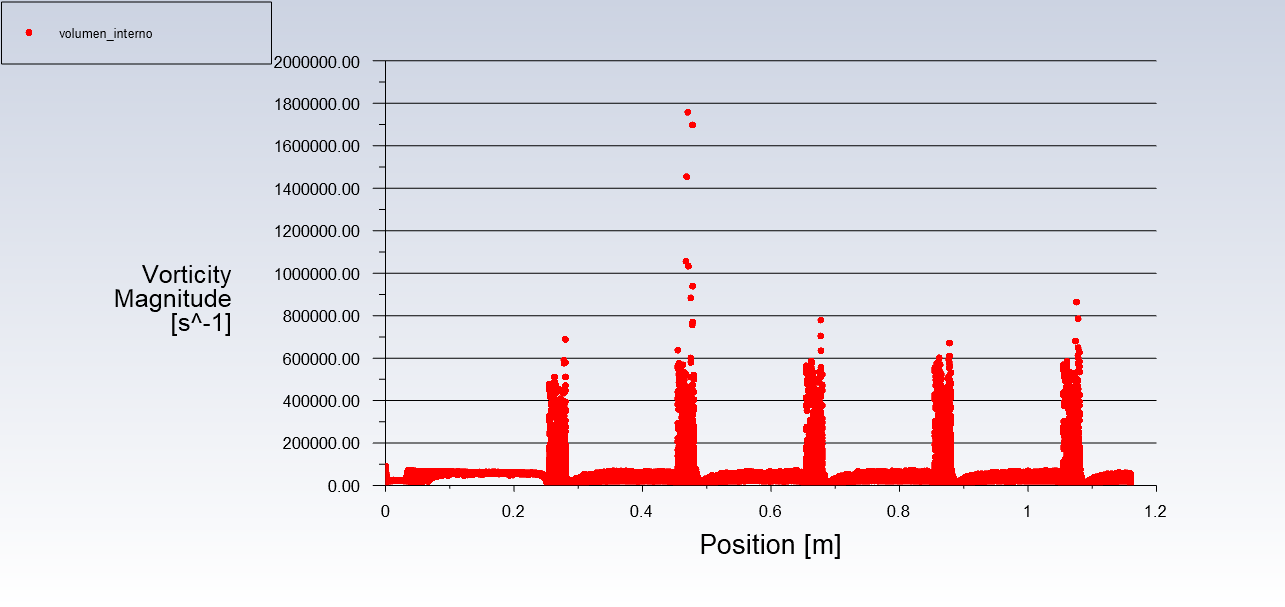 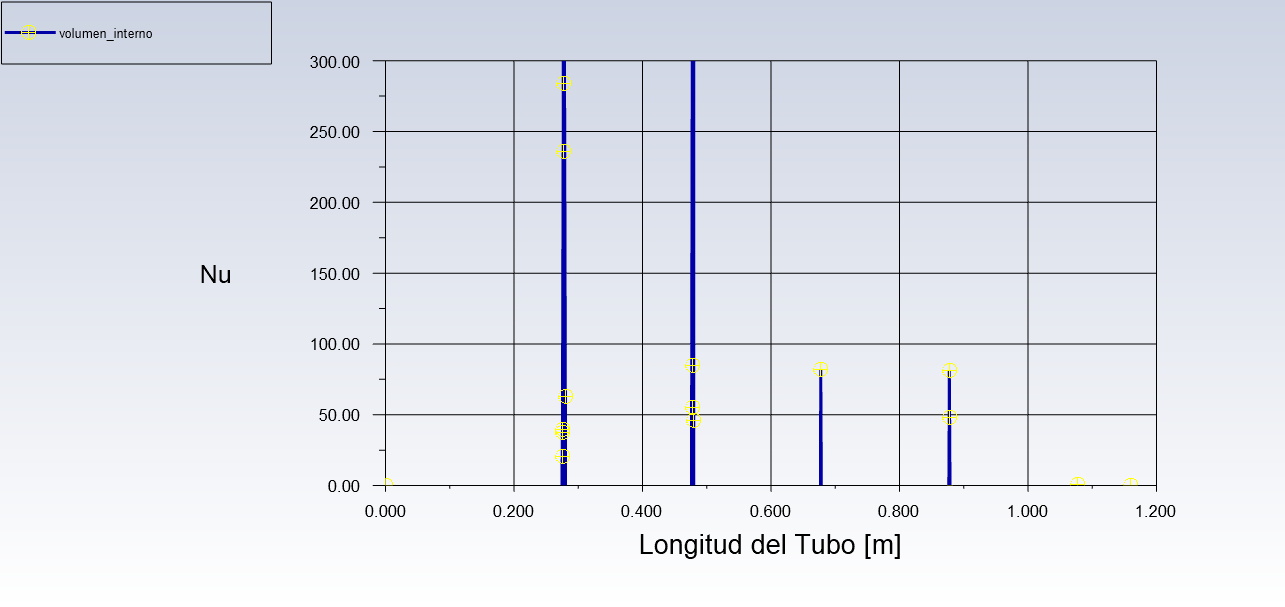 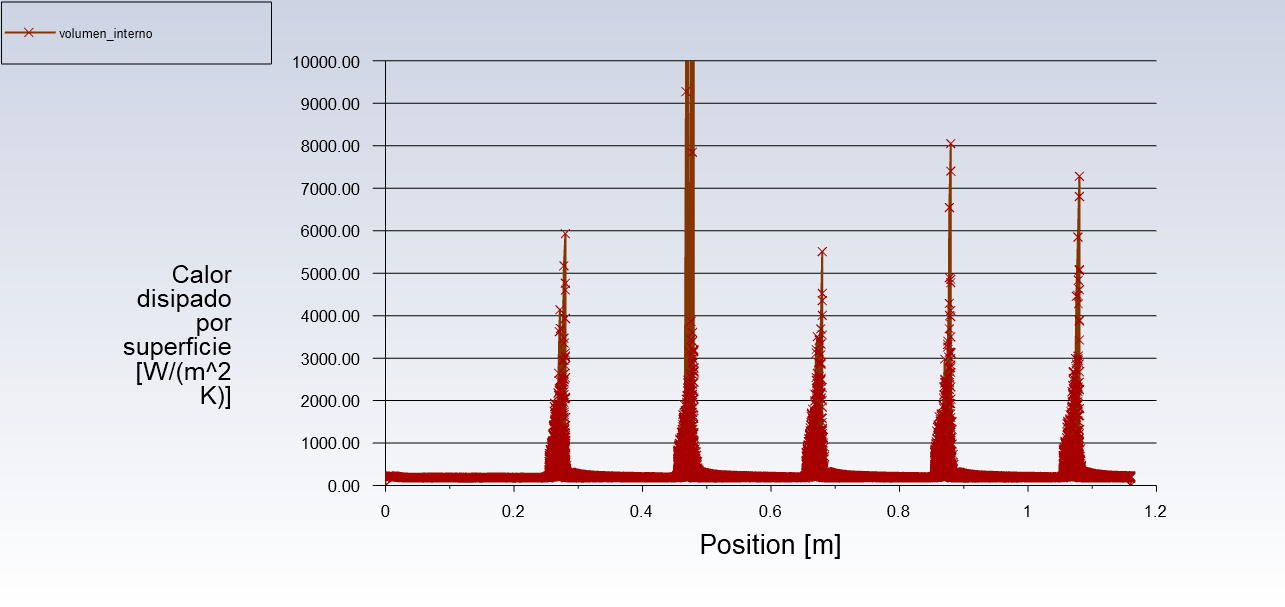 Resultados - 4GVL
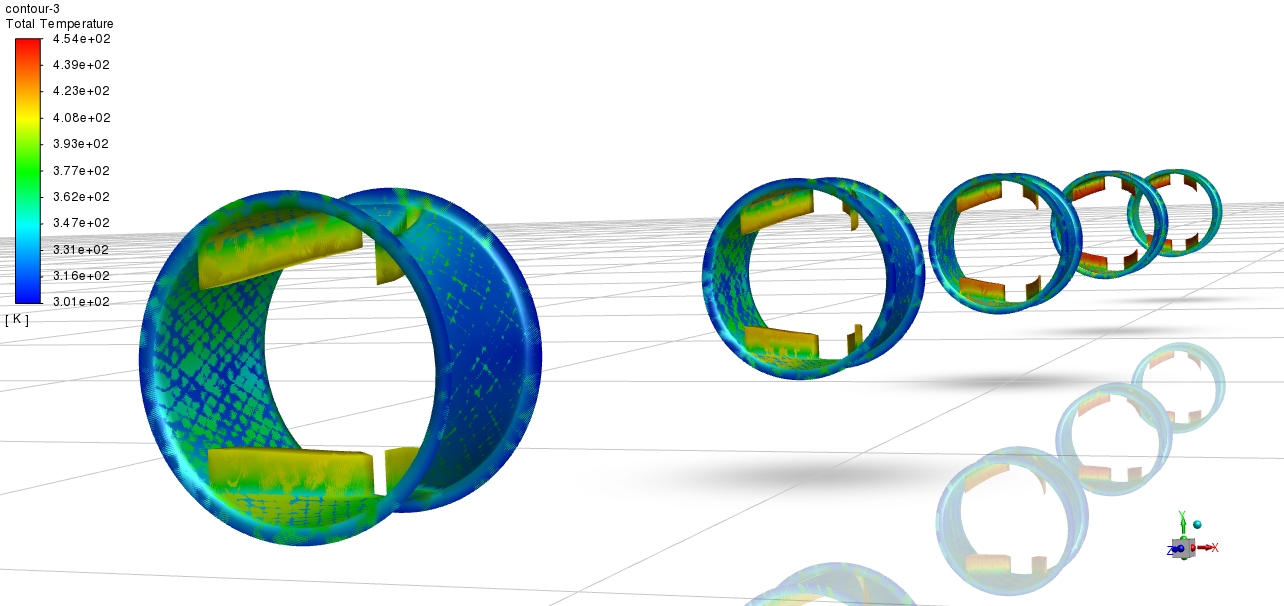 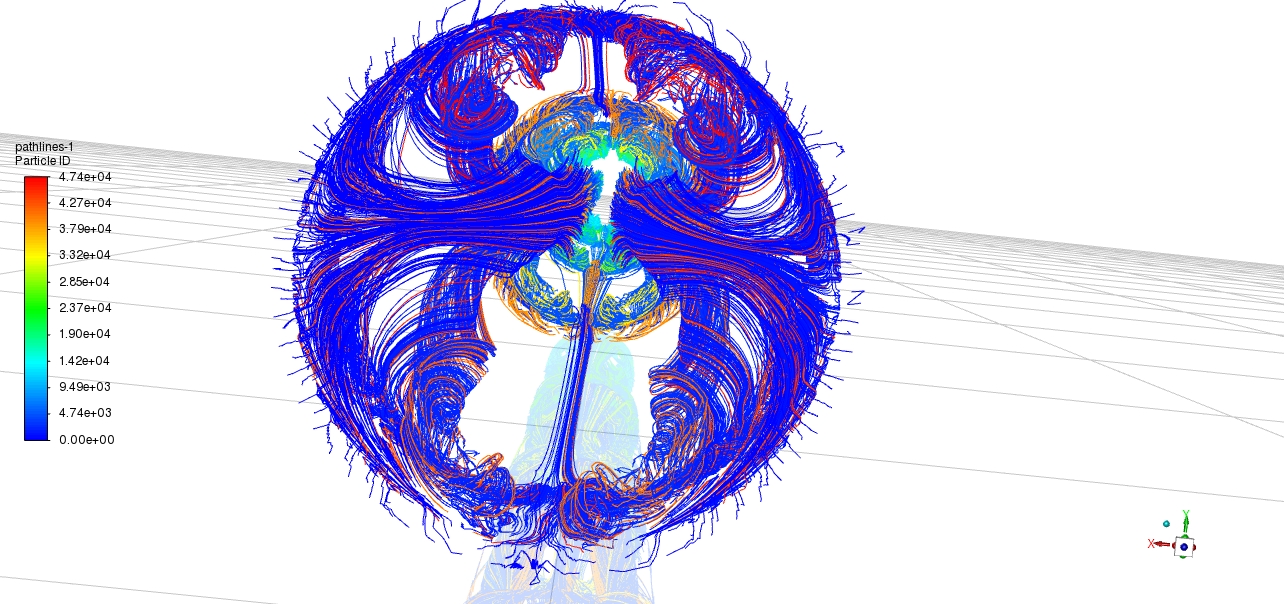 Resultados - 6GVL
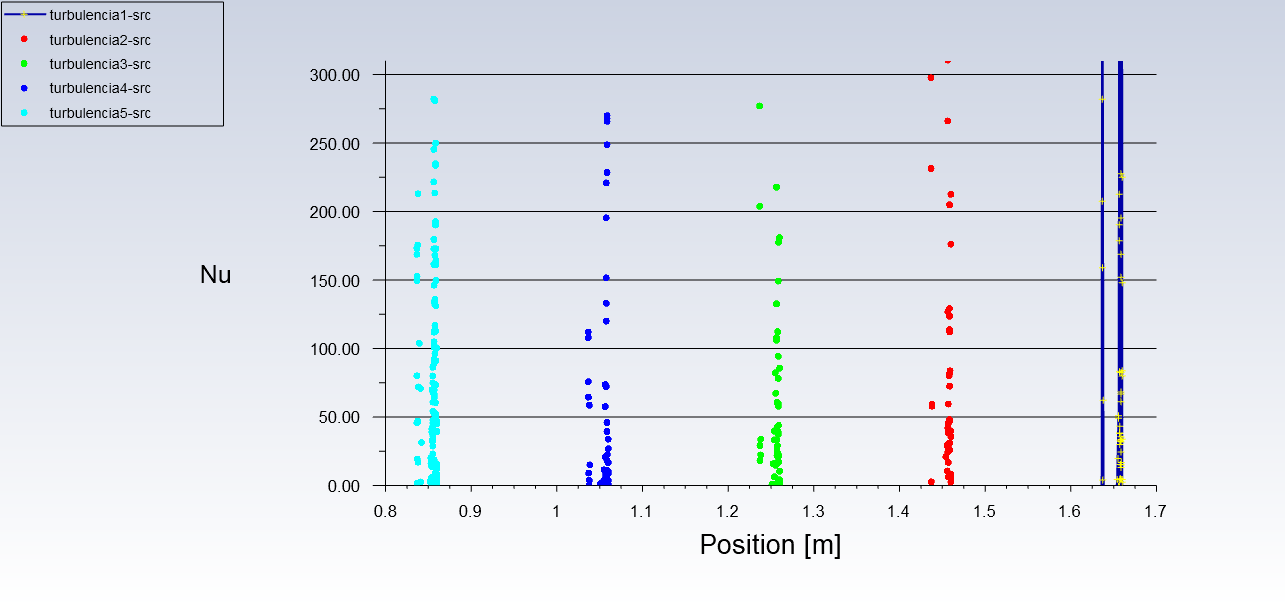 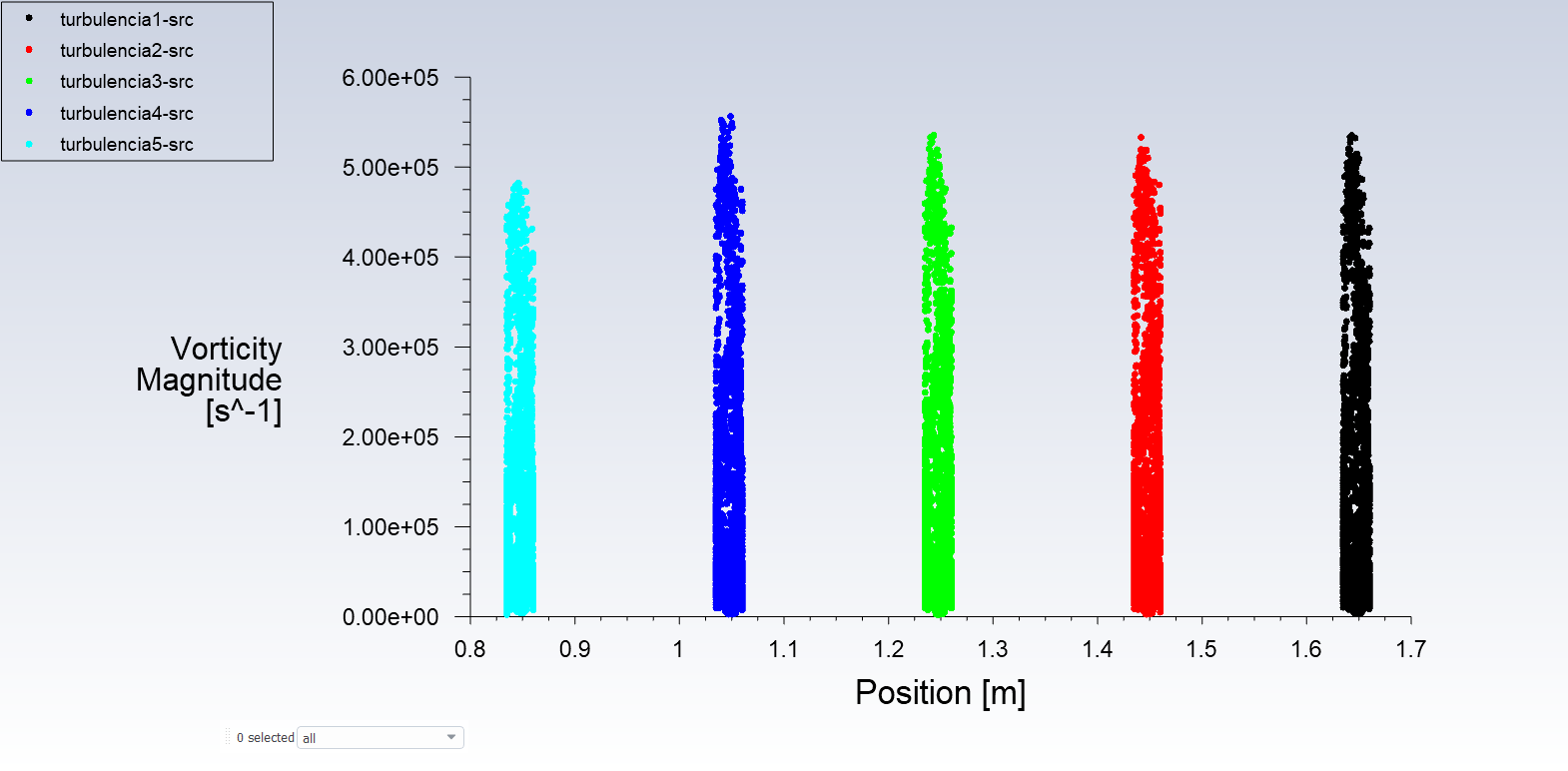 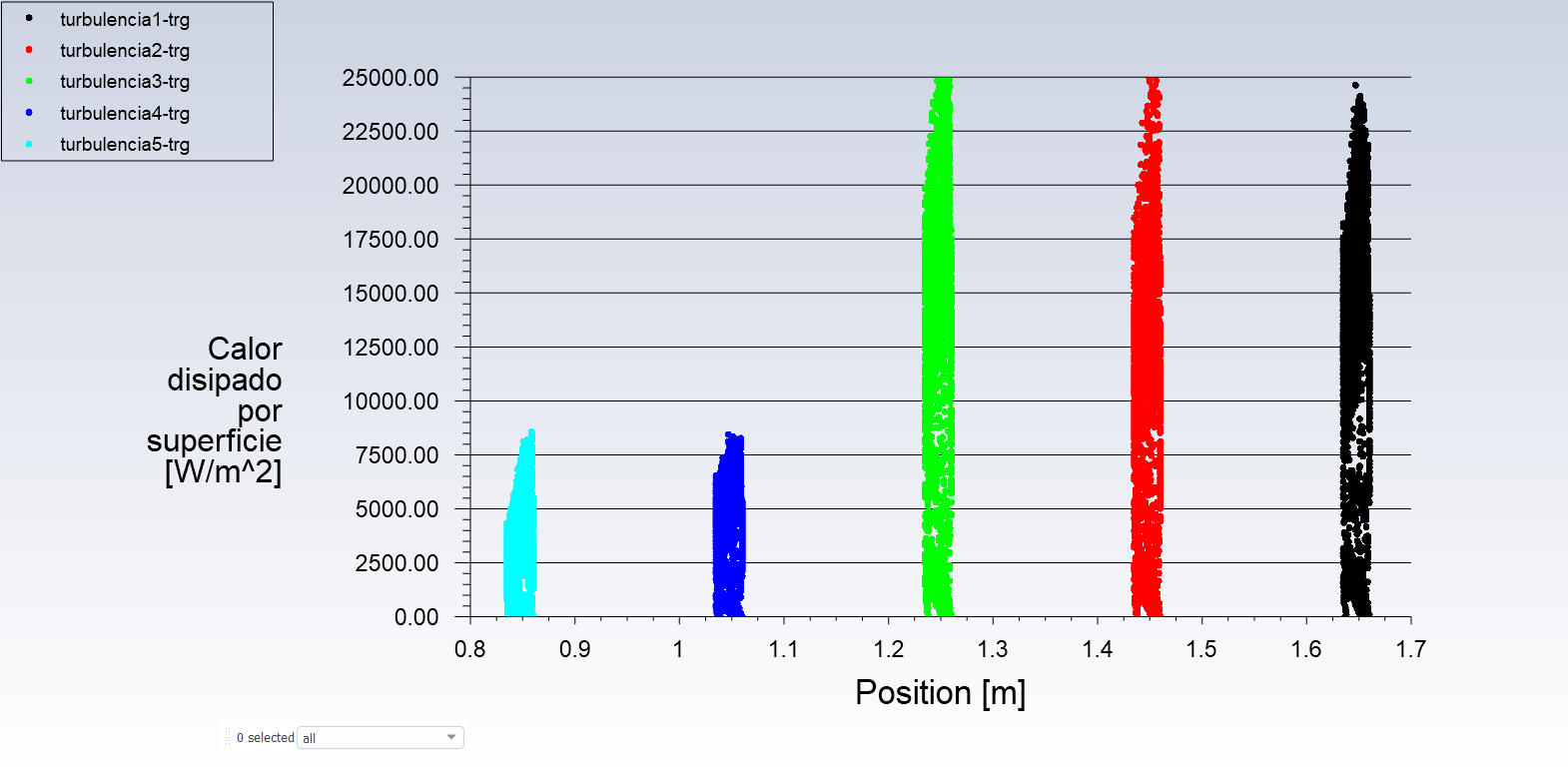 Resultados - 6GVL
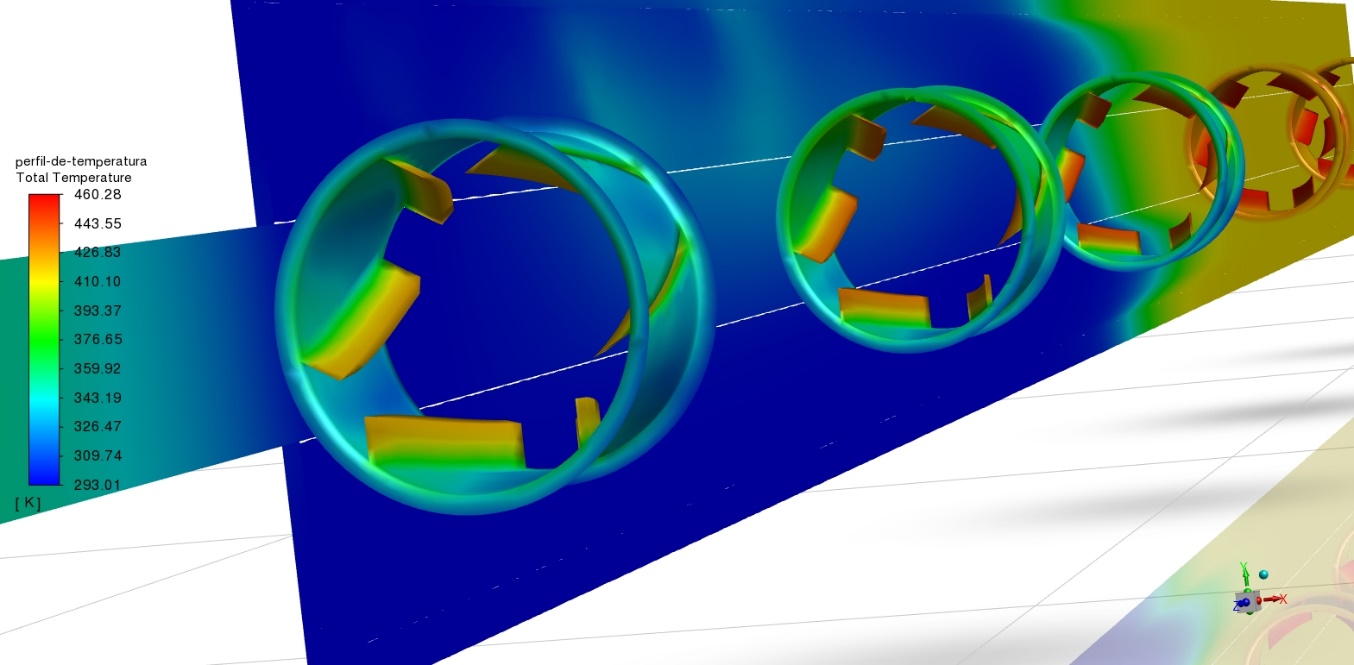 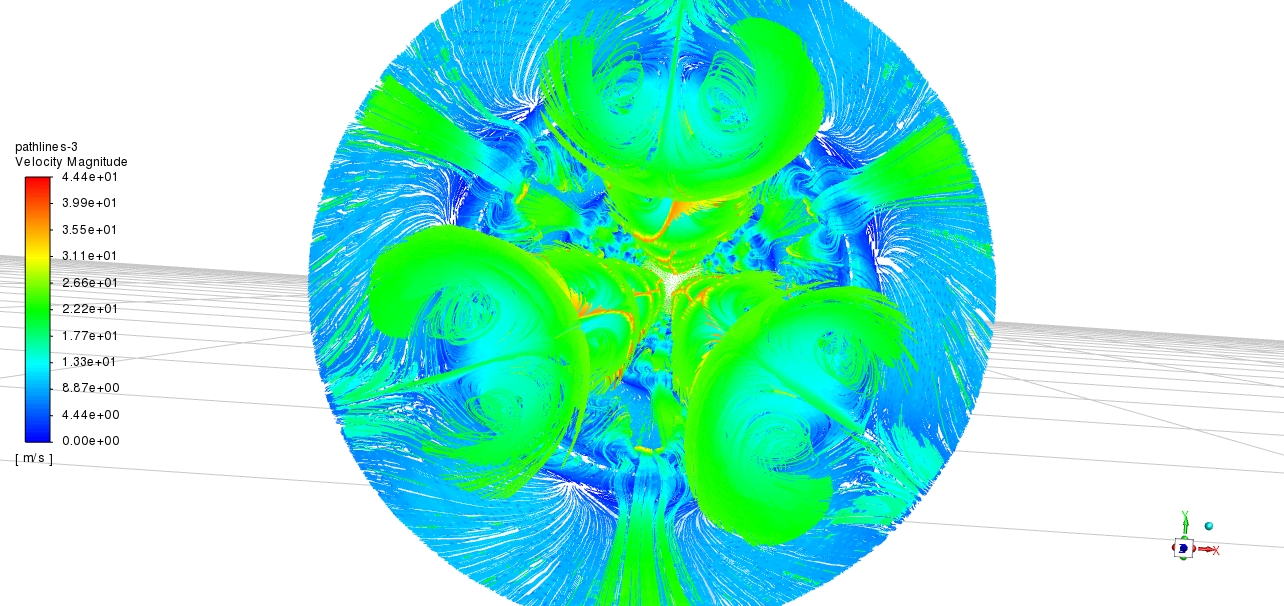 Resultados - 8GVL
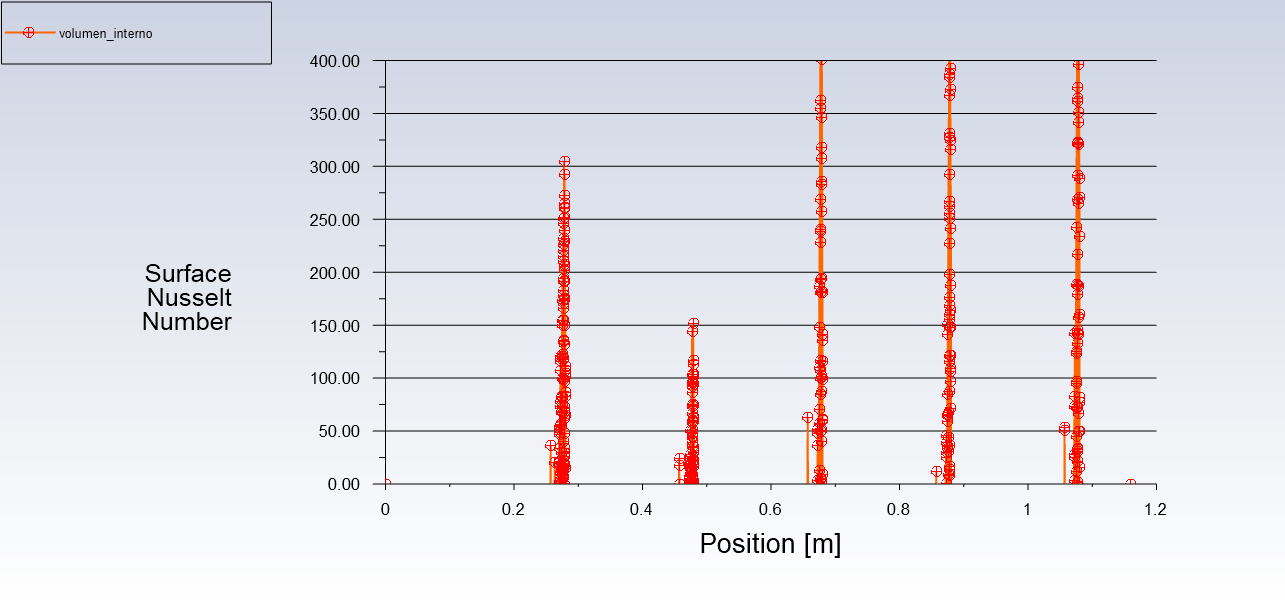 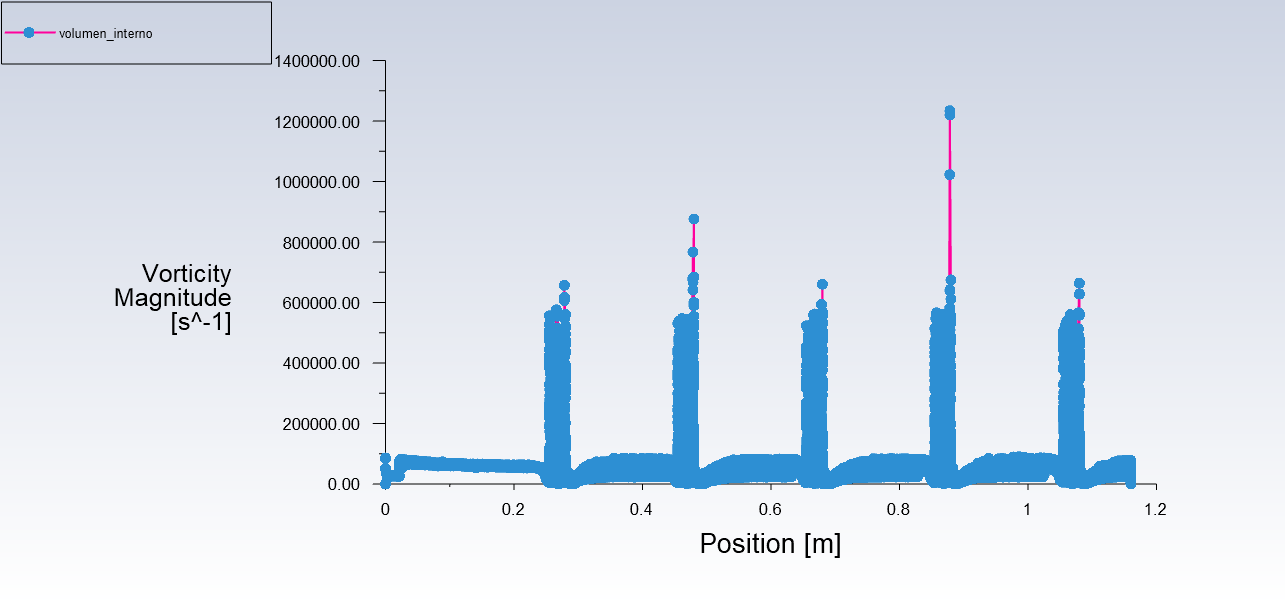 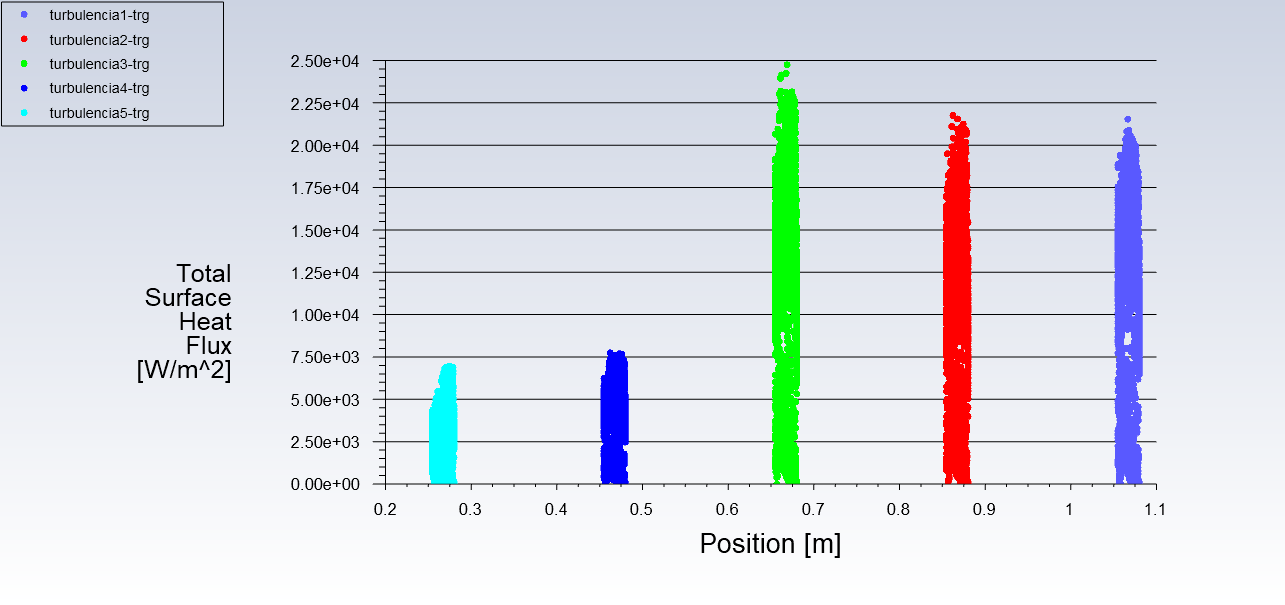 Resultados - 8GVL
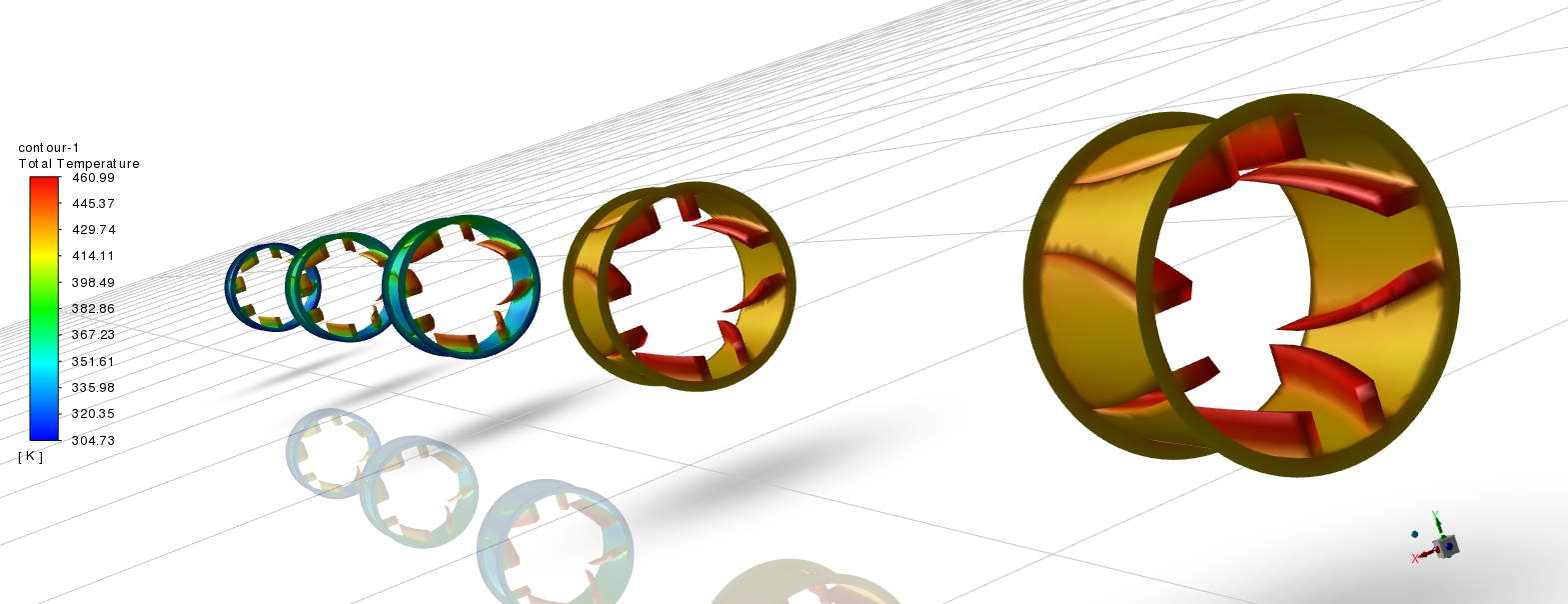 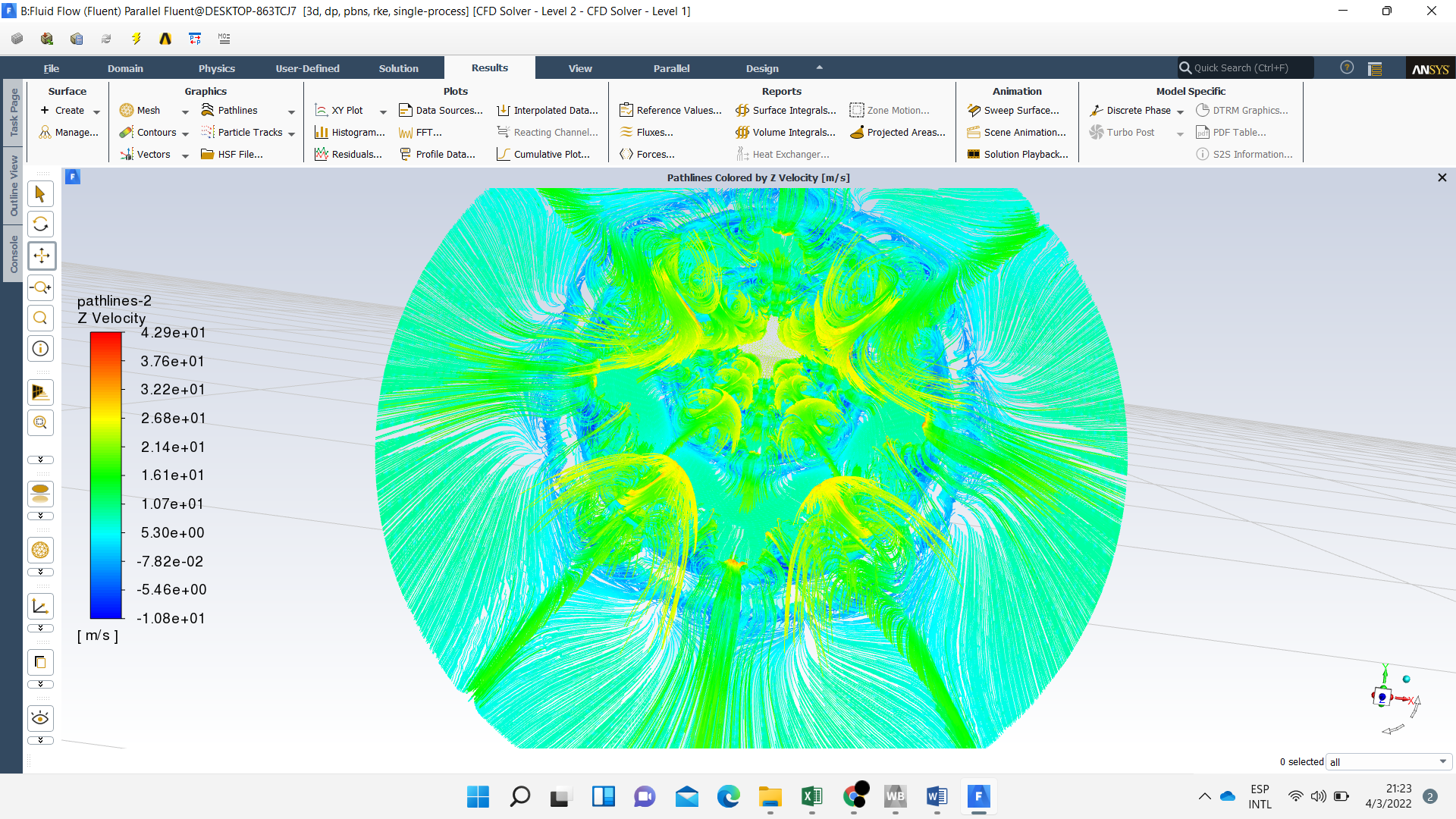 Conclusión
El efecto de numero de Winglets en los GVL’s sobre Nu y TEF es el más significativo. La presencia de pares de aletas mejora Nu. Un numero de winglets mayor da como resultado un mayor Nu, independientemente de Re.
Los resultados experimentales muestran que la transferencia de calor se puede mejorar significativamente con un numero de Winglets mayor. El Nu aumenta con Re independientemente de la configuración de la separación entre GVL Número máximo logrado en la parte experimental de esta tesis fue 245 con 8 winglets.
La experimentación y la simulación sugiere que existe un límite para el numero de winglets antes de que comience a ser eficiente, como podemos observar tienden a converger a un valor promedio de 300 pasado los 6 winglets por anillo.
Recomendaciones
Para lograr una mayor fiabilidad de los resultados experimentales se recomienda usar una tarjeta DAQ con más entradas analógicas evitando el uso de Arduinos y delay al trasmitir datos.
Se recomienda fabricar los GVL’s de materiales no ferrosos como cobre o aluminio, maquinados por corte de hilo, ya que los gases de escape es una sustancia muy corrosiva.
Se recomienda calibrar los sensores con los potenciómetros antes de cada corrida o ensayo con el equipo.